KOMENDA POWIATOWA POLICJIW GOŁDAPI
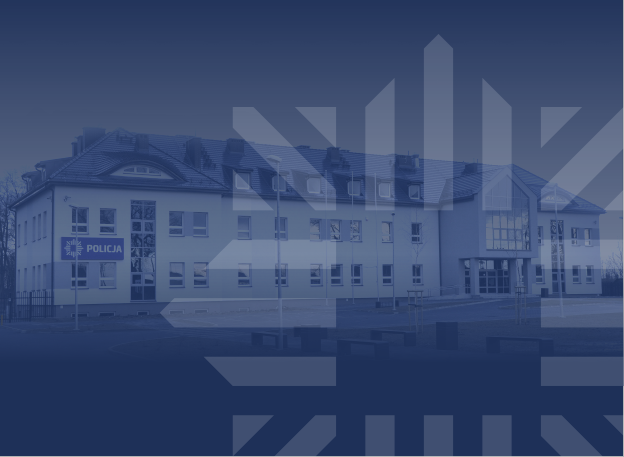 PODSUMOWANIE
 STANU BEZPIECZEŃSTWA
 NA TERENIE DZIAŁANIA KPP W GOŁDAPI w 2018 r.
[Speaker Notes: V 0.16]
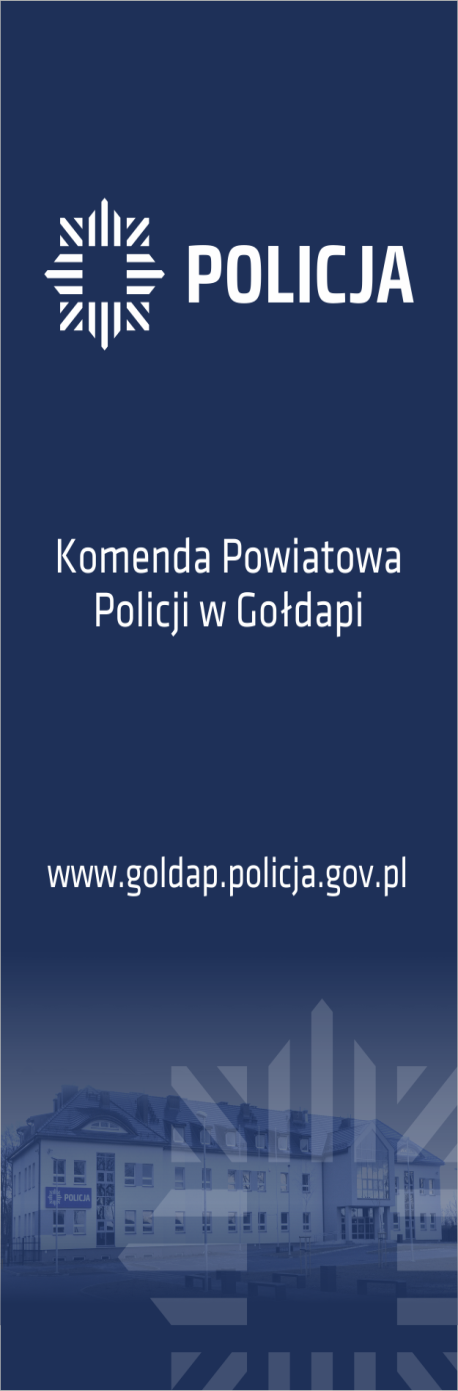 OBSADA ETATOWA KPP GOŁDAP
Na dzień 31.12.2017r.

67 etaty policyjne
12 etatów cywilnych

Zatrudnionych:

60 policjantów
12 prac. cywilnych

Pozostało:

7 wakatów
Na dzień 31.12.2018r.

68 etaty policyjne
13 etatów cywilnych

Zatrudnionych:

57 policjantów
13 prac. cywilnych

Pozostało:

11 wakatów
Od 31 grudnia 2018 roku zwiększył się stan etatowy z 66na 68 w związku z powstaniem posterunku policjiw Dubeninkach.
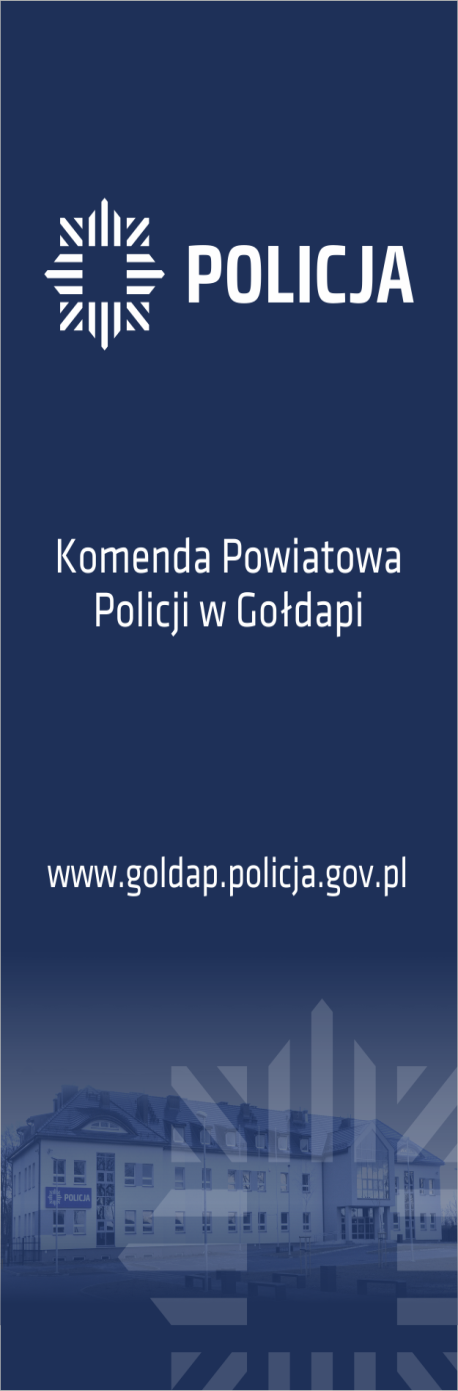 FLUKTUACJA KADR
w 2018 roku:

Nikt z  funkcjonariuszy nie odszedł na emeryturę

2 policjantów odeszło ze służby celem pełnienia służby w wojsku

1 policjant został przeniesiony do dalszego pełnienia służby do innej jednostki

1 funkcjonariusz przeniesiony do dalszego pełnienia służby do KPP Gołdap z innej jednostki

przyjęć do służby nie było
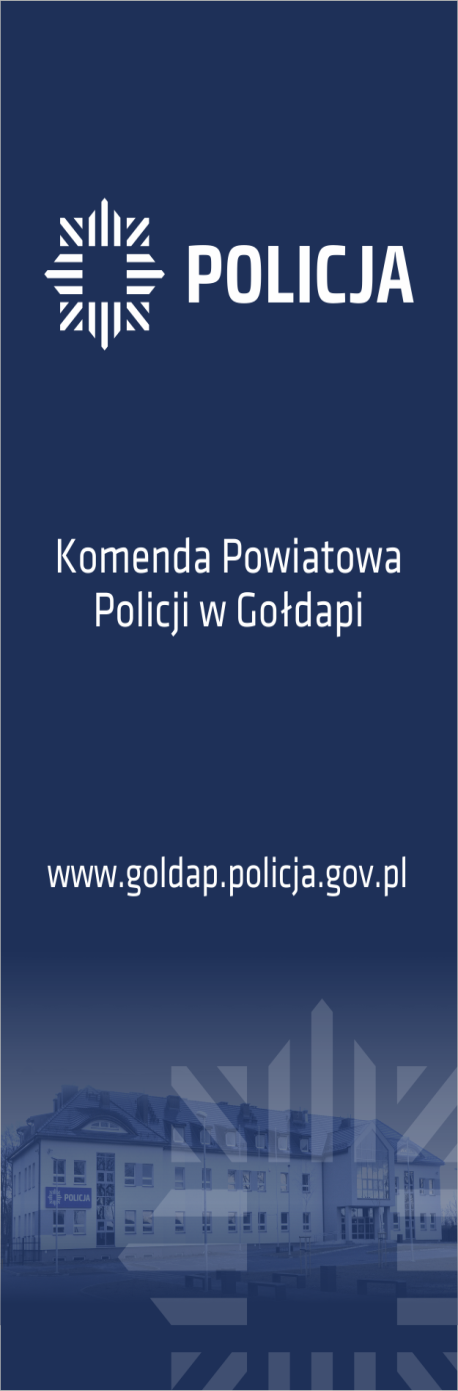 CZY POLSKA JEST KRAJEM,W KTÓRYM ŻYJE SIĘ BEZPIECZNIE?
Źródło: CBOS, maj 2018, nr 61/2018
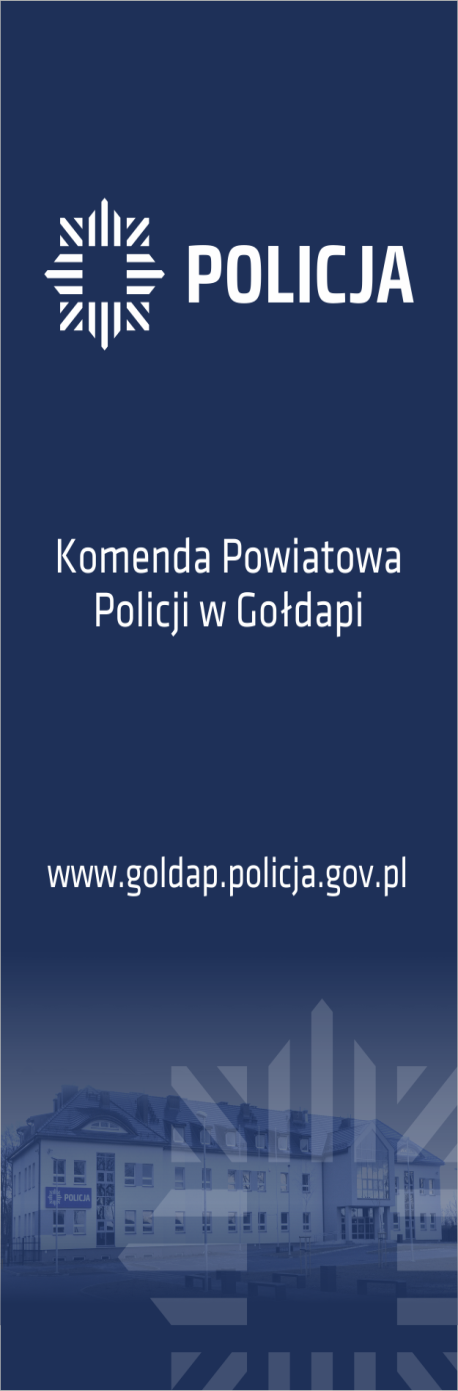 CZY OKOLICE ZAMIESZKANIAMOŻNA NAZWAĆ MIEJSCEM BEZPIECZNYMI SPOKOJNYM?
Źródło: CBOS, maj 2018, nr 61/2018
Pion Kryminalny
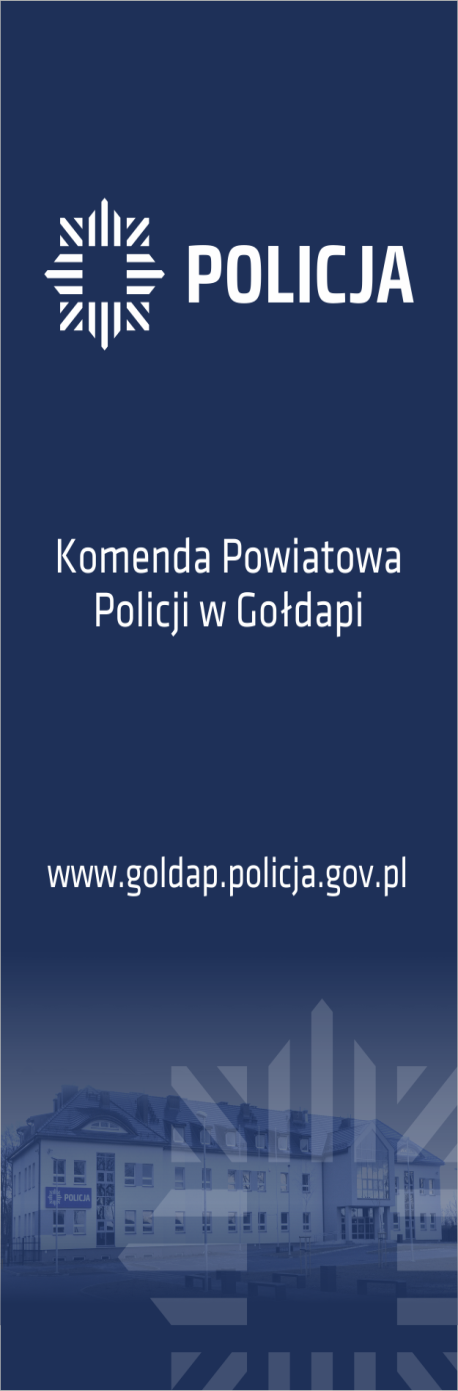 Wykrywalność ogólna
Przestępstwa stwierdzone : 2017 – 262 / 2018 – 327
Wskaźnik dynamiki : 124,8
Wskaźnik zaległości : 1,10 (śr. wojewódzka 1,71)
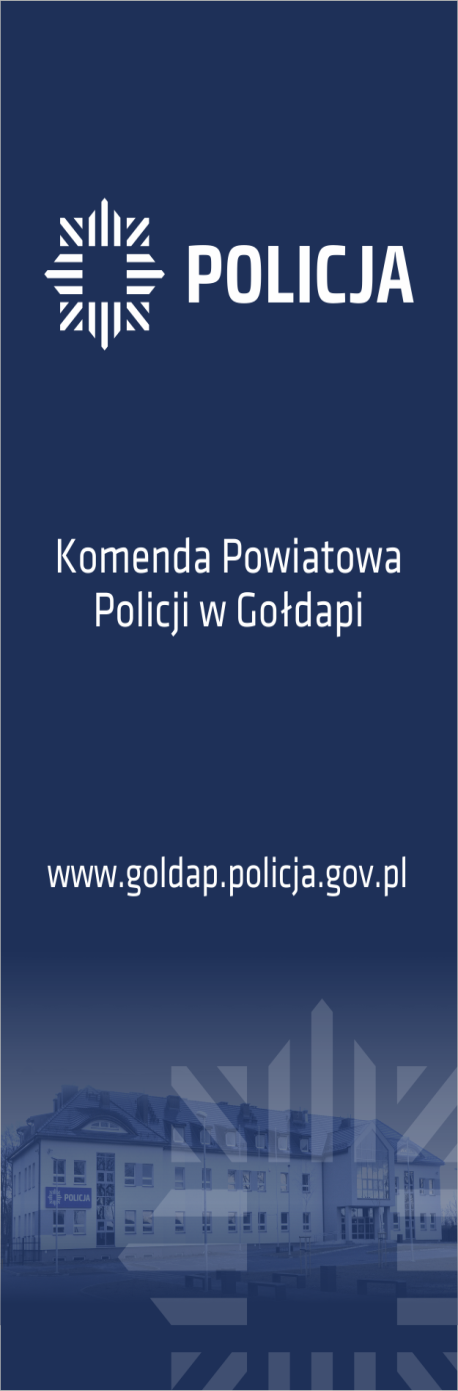 Przestępstwa o charakterze kryminalnym
Przestępstwa stwierdzone : 2017 – 145 / 2018 –208
Wskaźnik dynamiki 143,5
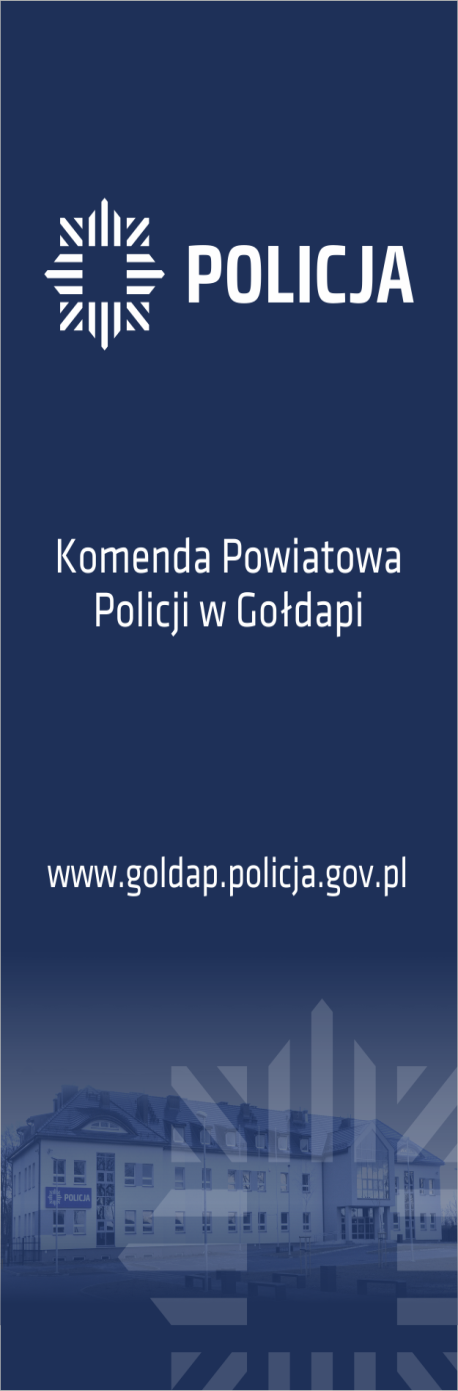 Wykrywalność przestępstwo charakterze kryminalnym na tle województwa
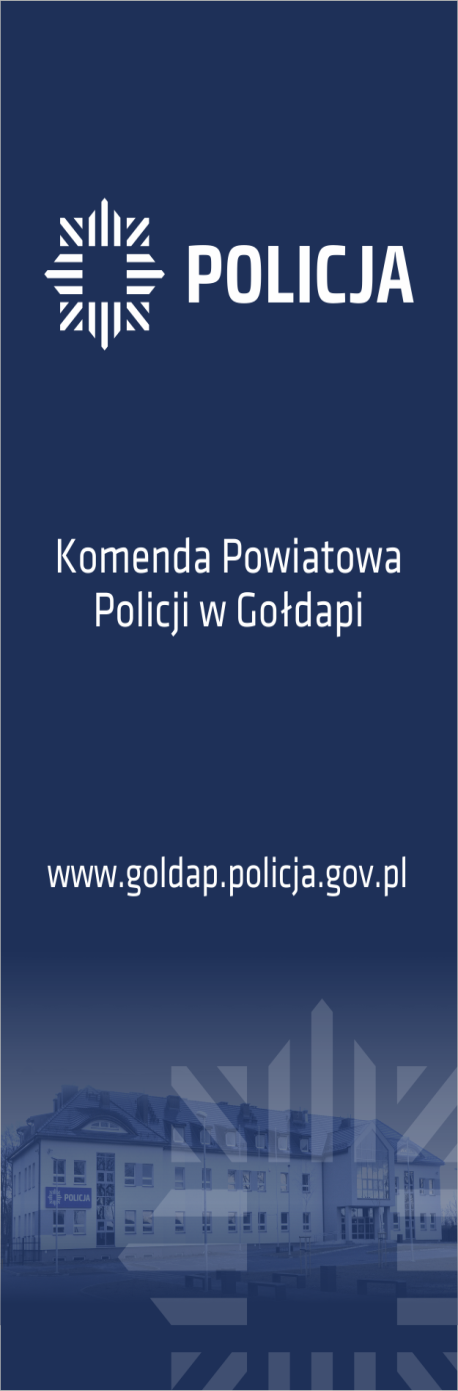 Przestępstwa przeciwko życiu, zdrowiu i mieniu(tzw. 7 kat. p-stw pospolitych)
Przestępstwa stwierdzone : 2017 – 79 / 2018 – 82
+3
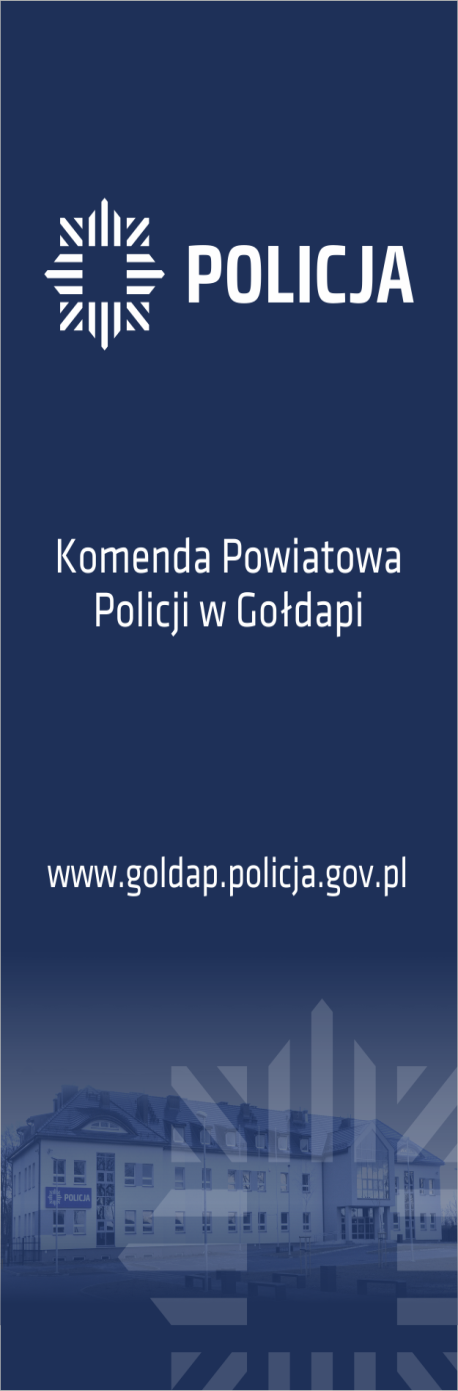 Bójka i pobicie
przestępstwa stwierdzone - 5
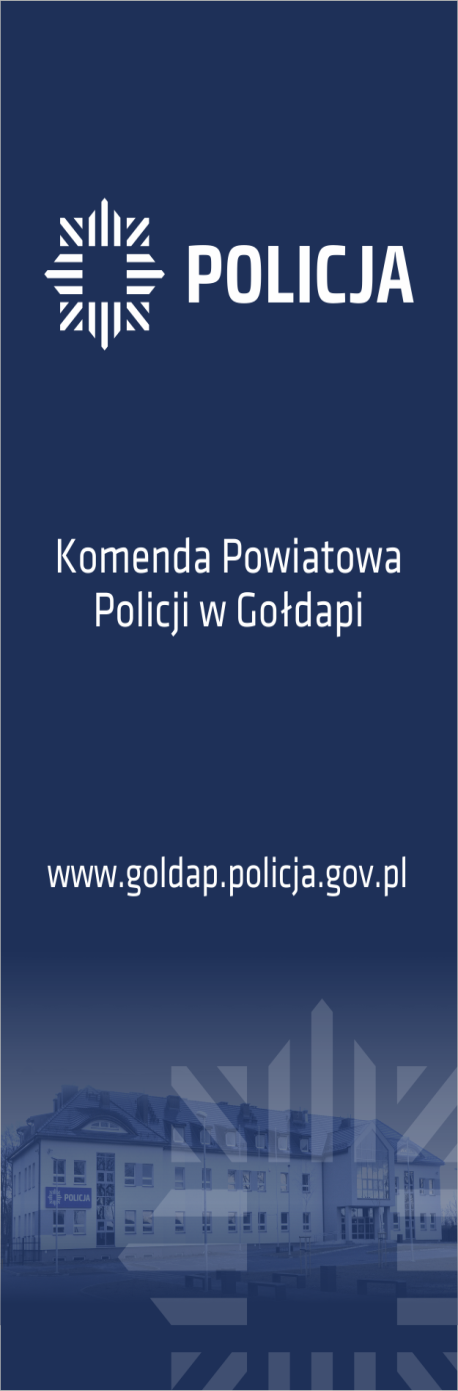 Uszczerbek na zdrowiu
przestępstwa stwierdzone - 14
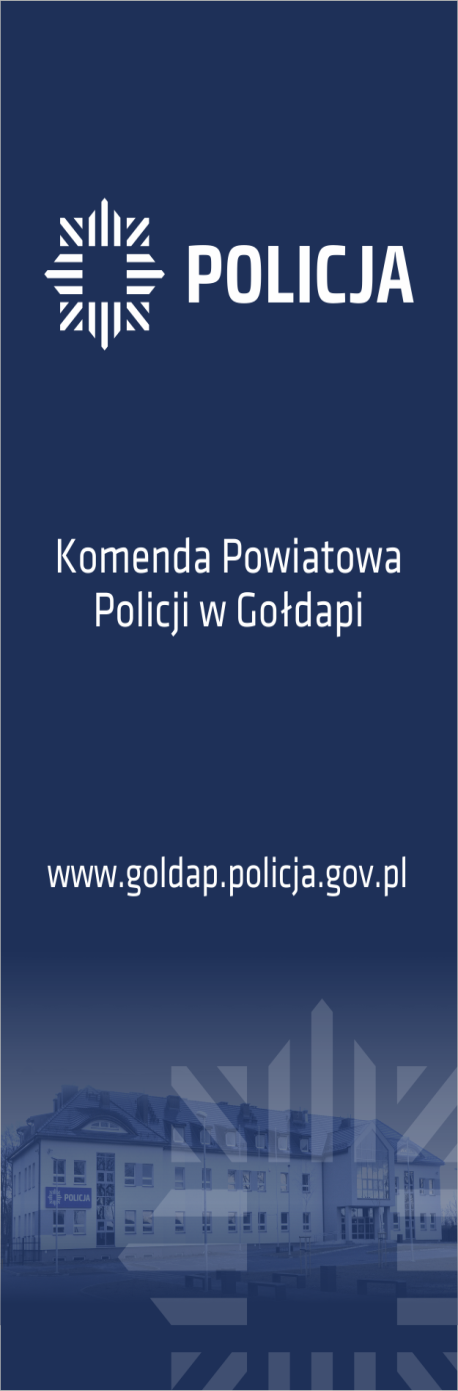 Rozbój
przestępstwa stwierdzone - 2
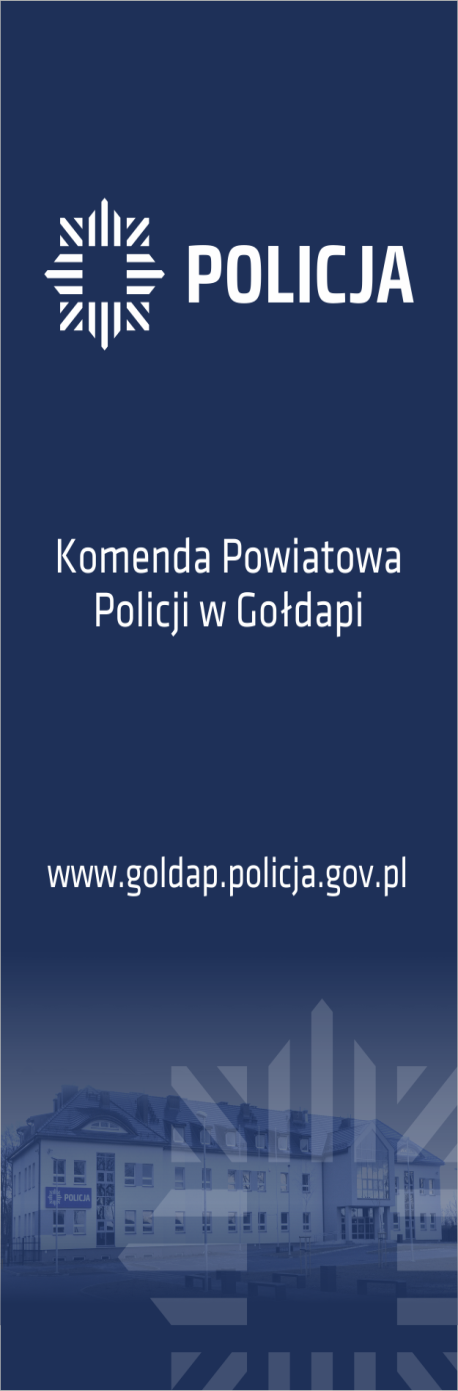 Kradzież z włamaniem
przestępstwa stwierdzone - 15
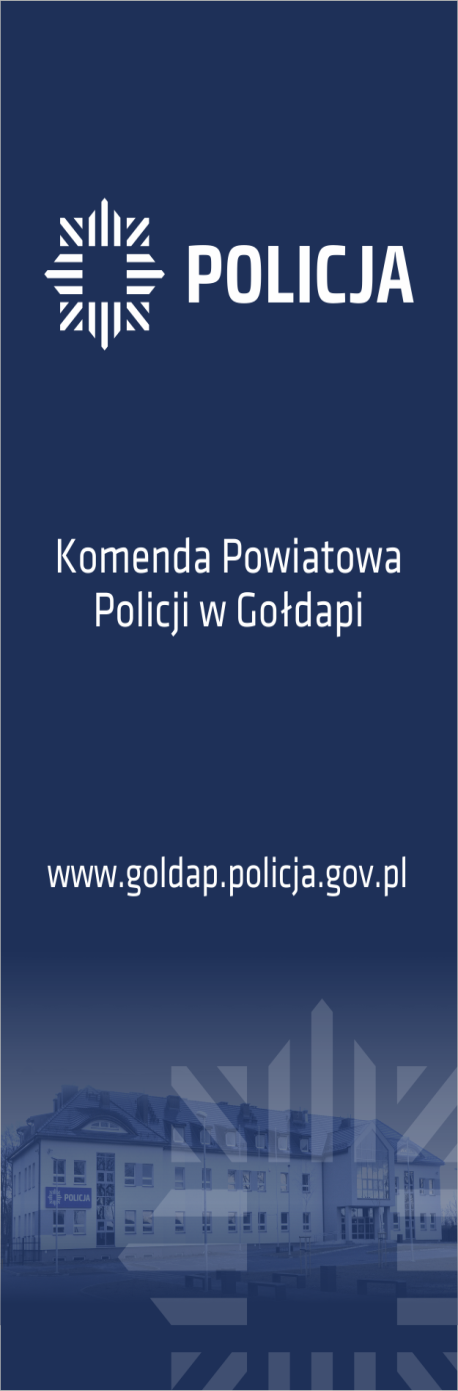 Kradzież cudzej rzeczy
przestępstwa stwierdzone - 30
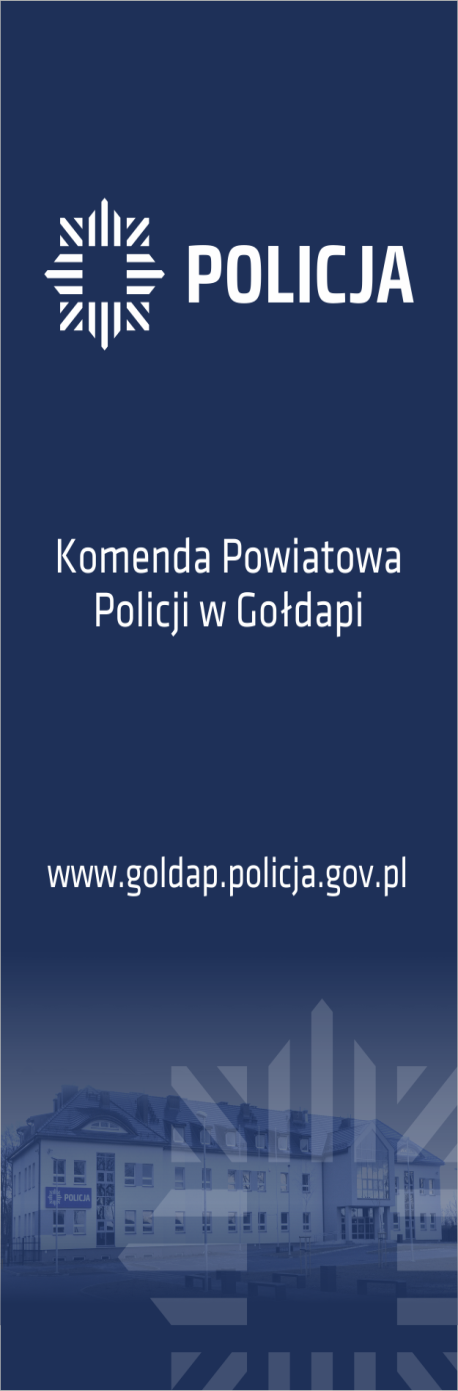 Uszkodzenie mienia
przestępstwa stwierdzone - 16
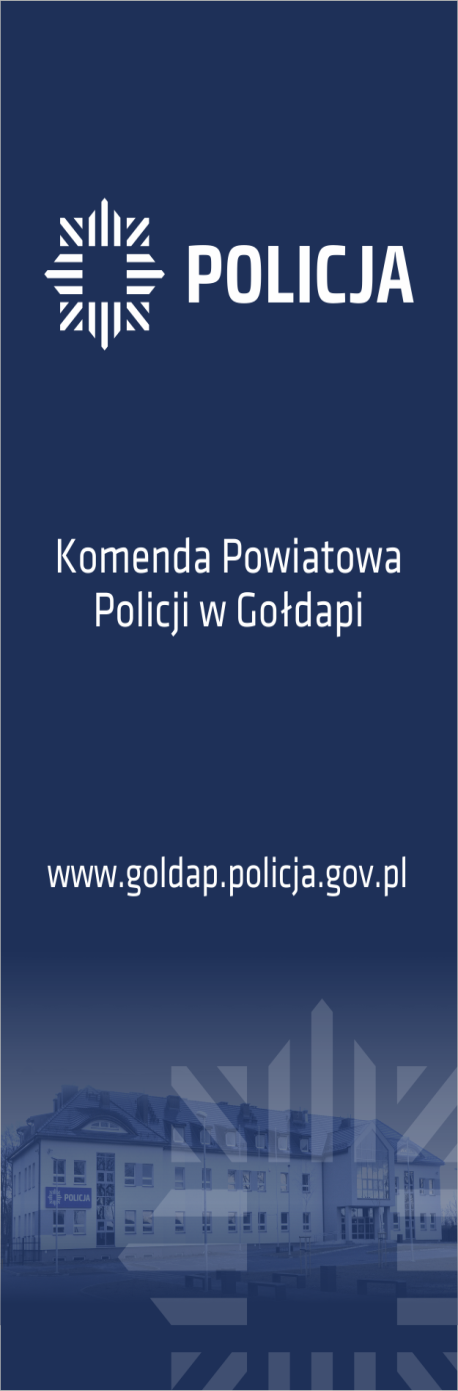 Ogółem ustalono sprawców przestępstw (w tym nieletnich) w 2018r. w porównaniu do 2017r.
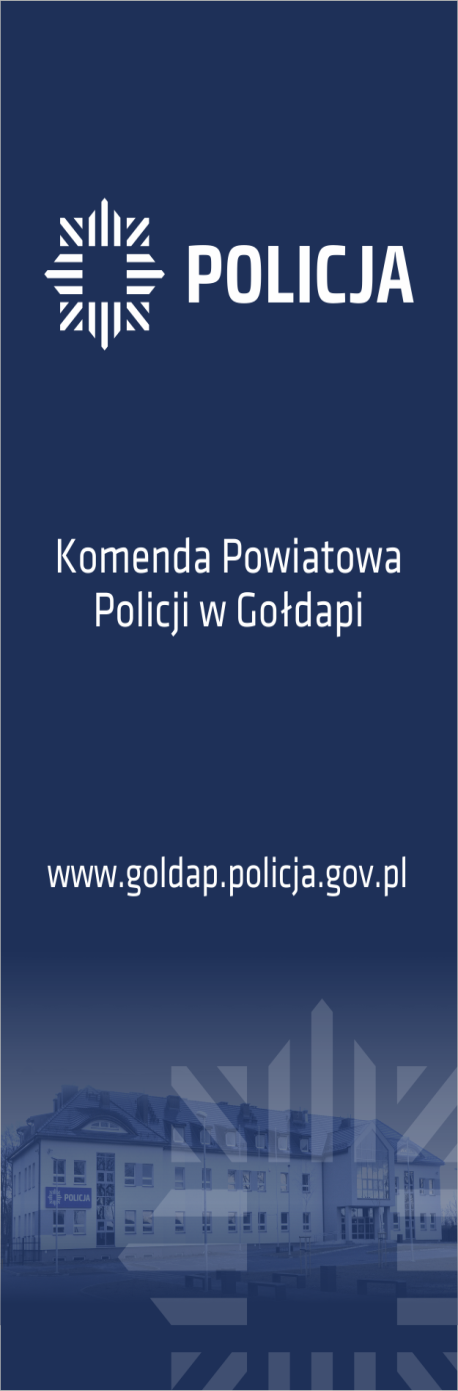 Przestępstwa gospodarcze
przestępstwa stwierdzone - 44
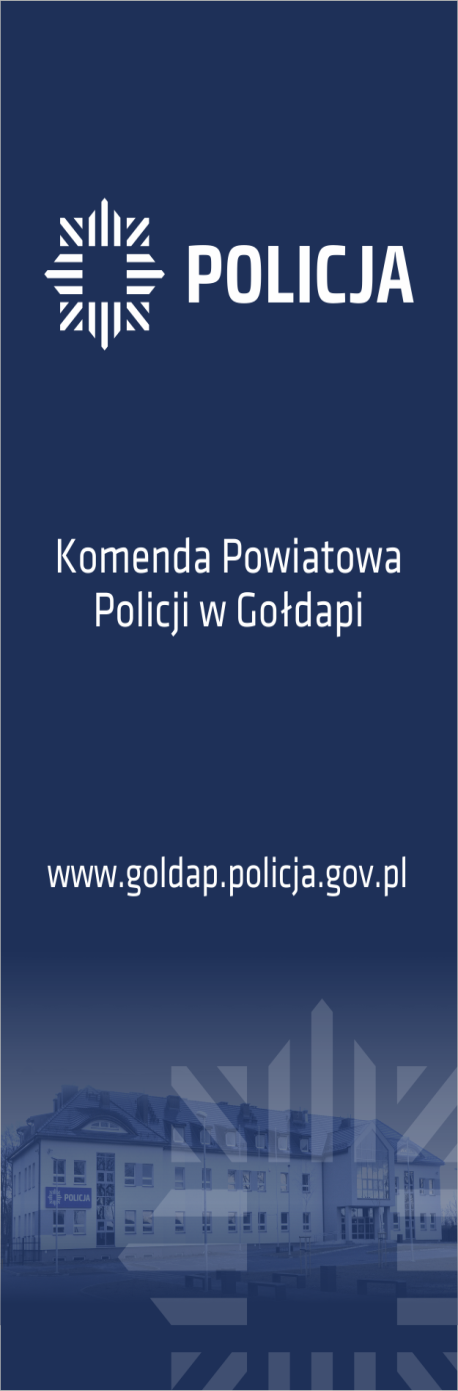 Ustawa o przeciwdziałaniu narkomanii
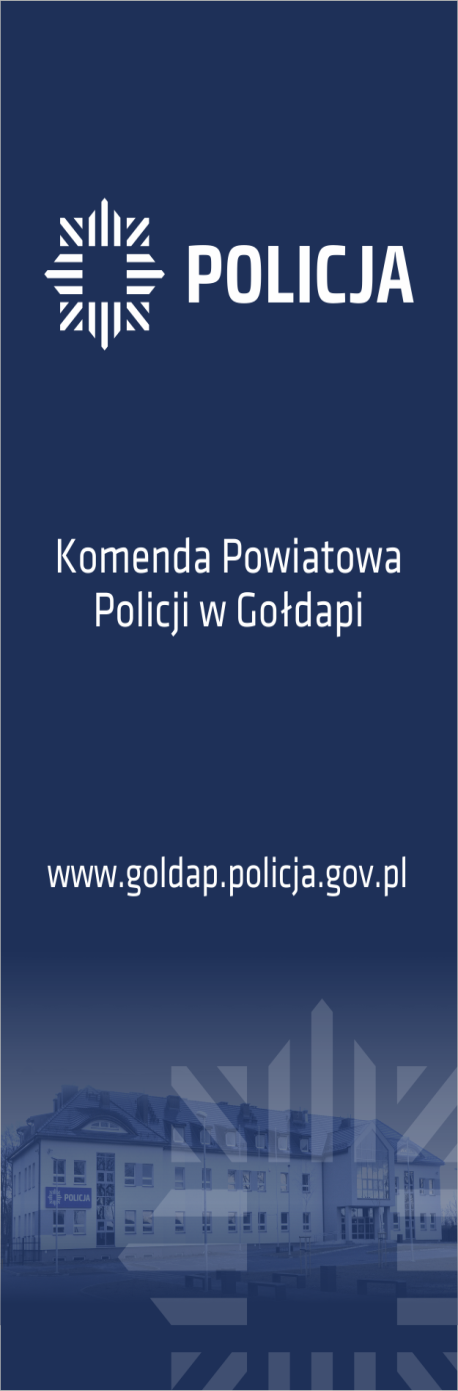 Zestawienie ilościowe spraw poszukiwawczych
Osiągnięty miernik 1,07
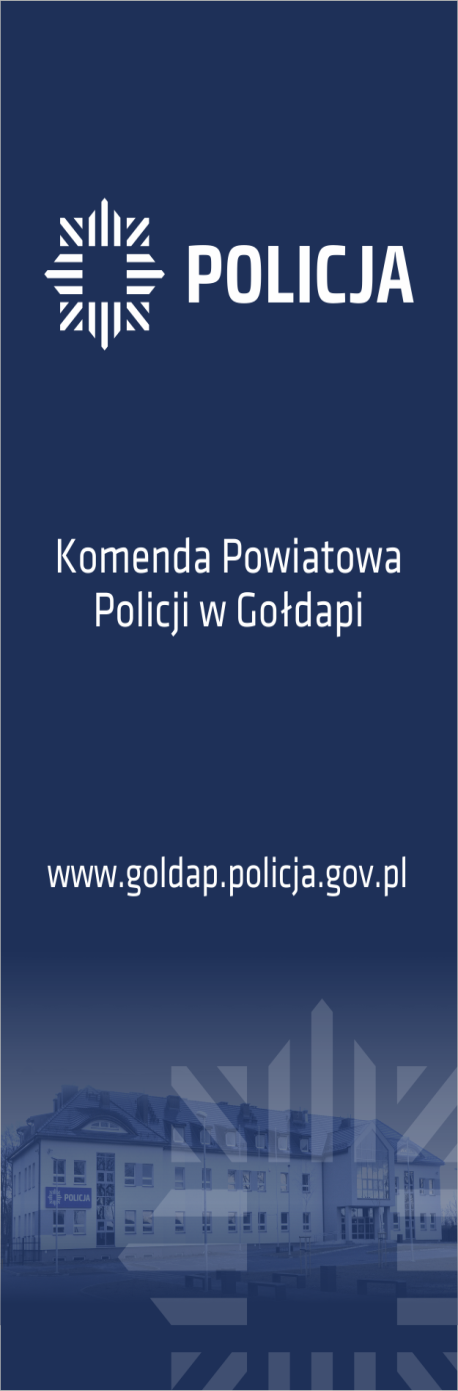 Wydział Prewencji i Ruchu Drogowego
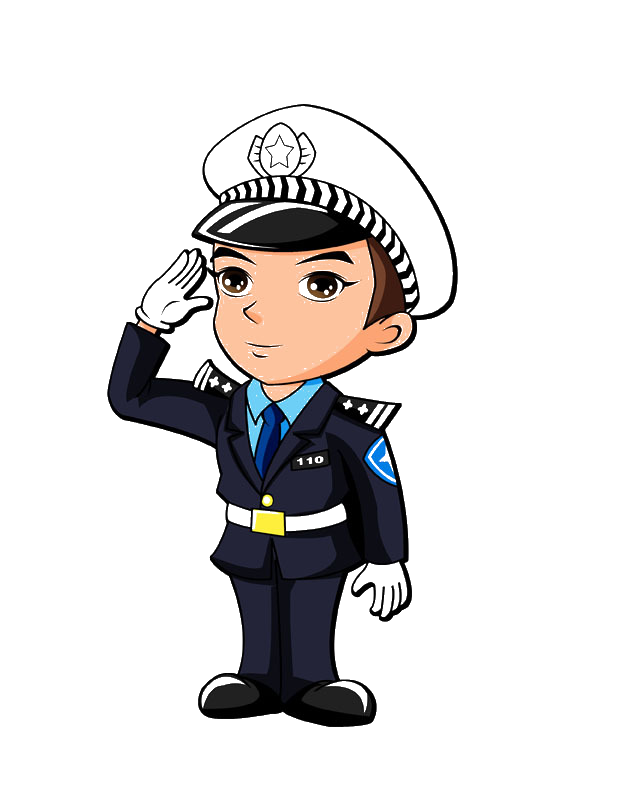 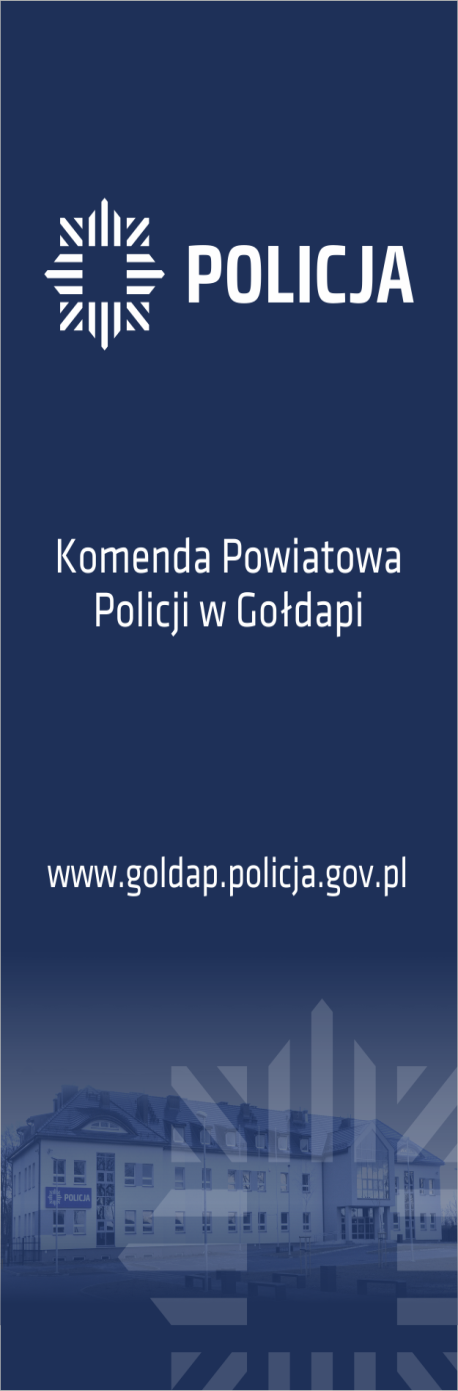 CZAS REAKCJI NA ZDARZENIE
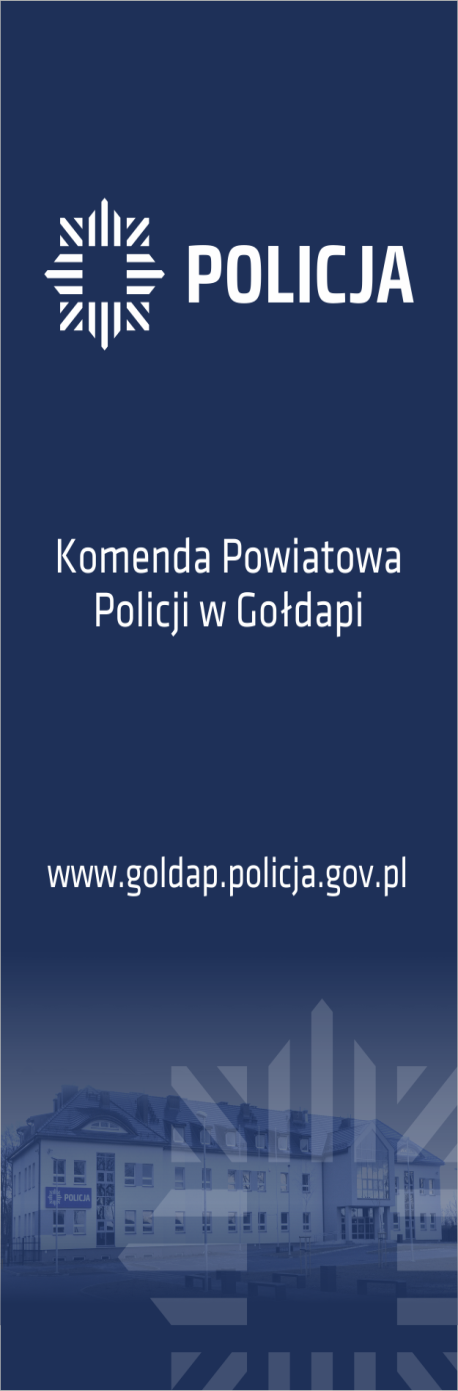 Liczba interwencji w 2018r. w porównaniu do 2017r.
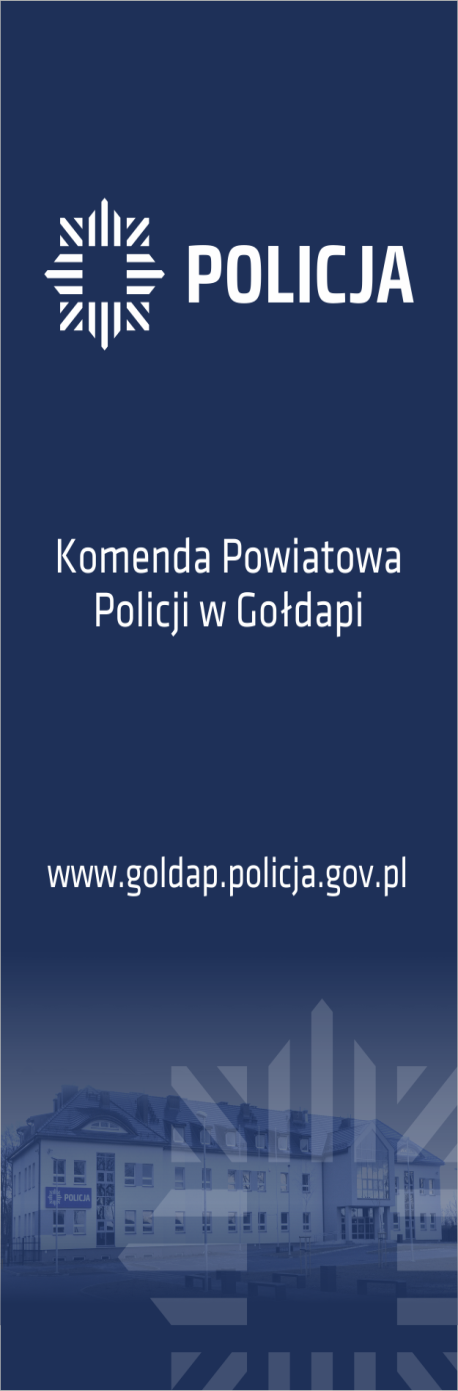 Liczba bezwzględna policjantów skierowanych do służby patrolowej i obchodowej wszystkich komórek organizacyjnych
Stopień realizacji miernika 
KPP Gołdap 83,8% (-638)
Średnia wojewódzka 98,68%
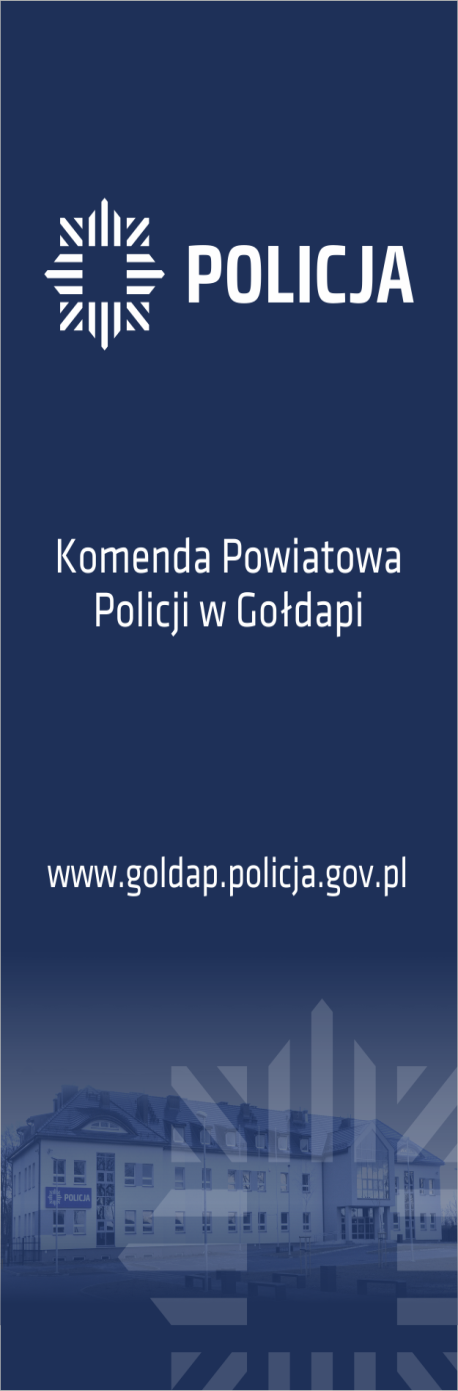 Procentowy współczynnik zatrzymań na gorącym uczynku lub w bezpośrednim pościgu dot. podejrzanych w 7 kategoriach przestępstw w stosunku do postępowań wszczętych
średnia wojewódzka 4,8 %
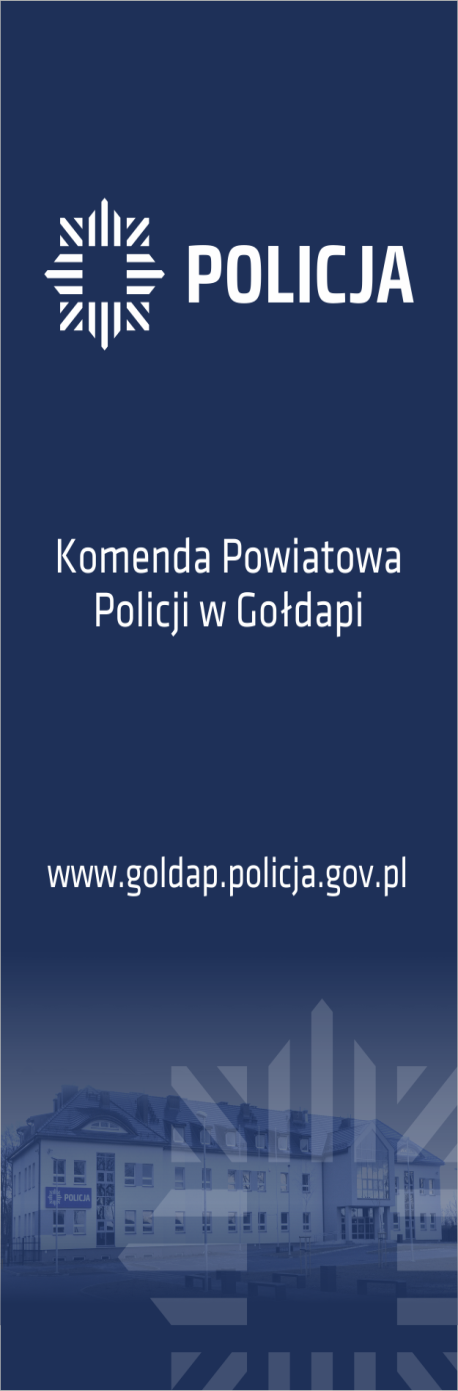 Ilość osób osadzonych w PDOZ w 2018r.w porównaniu do 2017r.
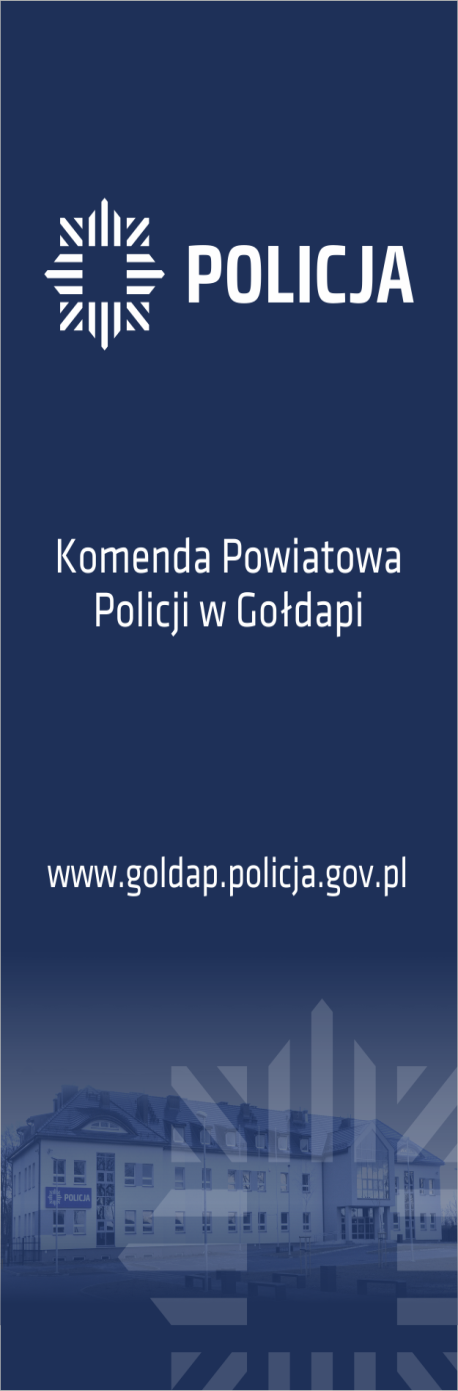 Ilość zaistniałych wypadków i kolizji drogowych
+3
- 27
Ilość zarejestrowanych pojazdów na terenie powiatu
	2017r. – 21268		2018r. – 22515
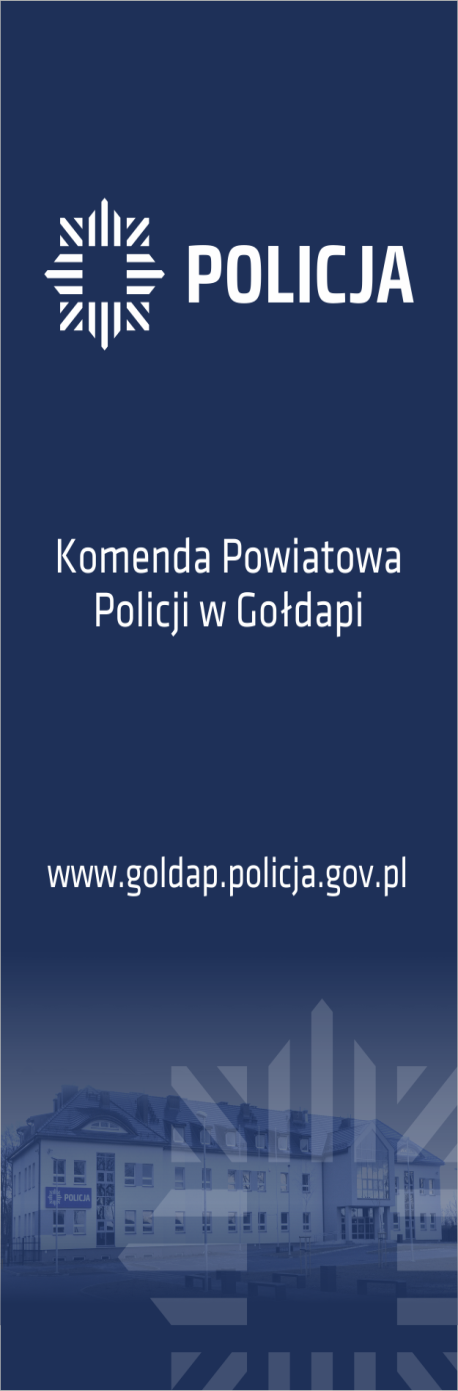 Liczba ofiar śmiertelnych i rannych w wypadkach drogowych
+6
+1
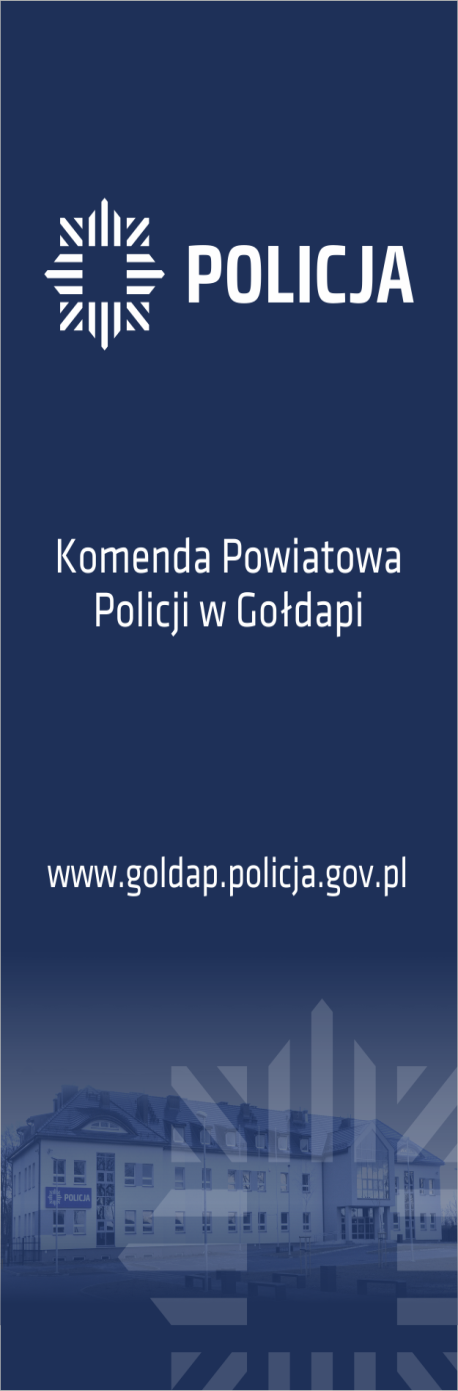 Przyczyny wypadków drogowych
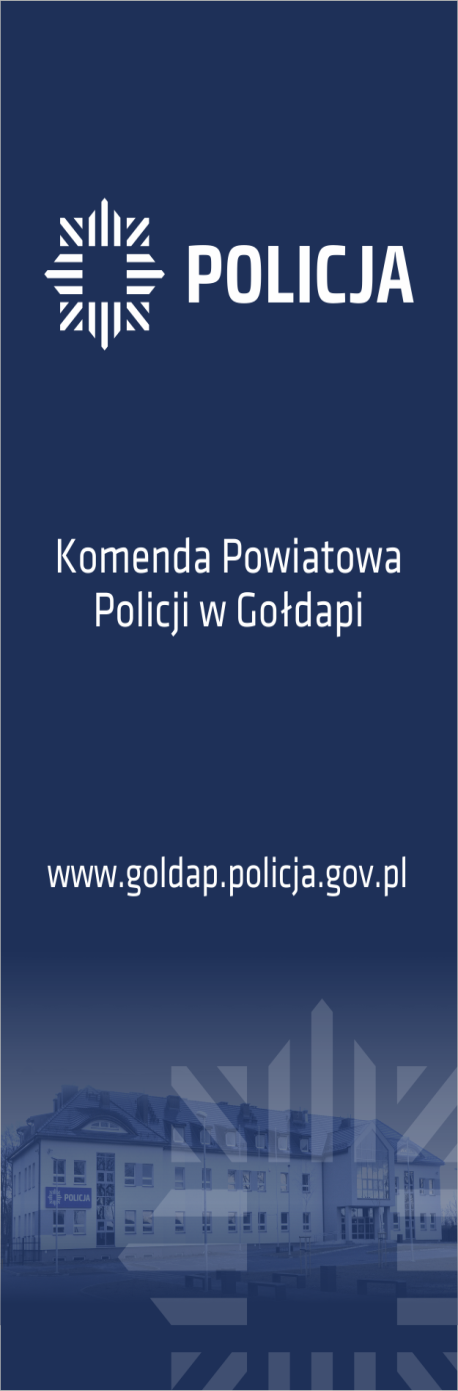 Ilość przeprowadzonych kontroli i ilość zatrzymanych nietrzeźwych kierujących
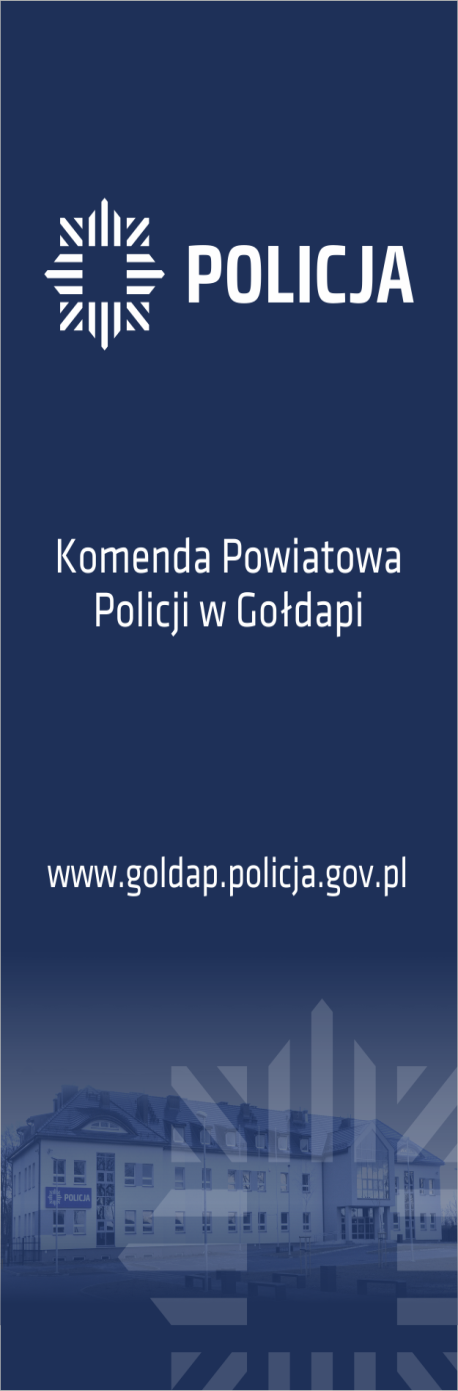 Wyniki pracy policjantów Ruchu Drogowego
+1745
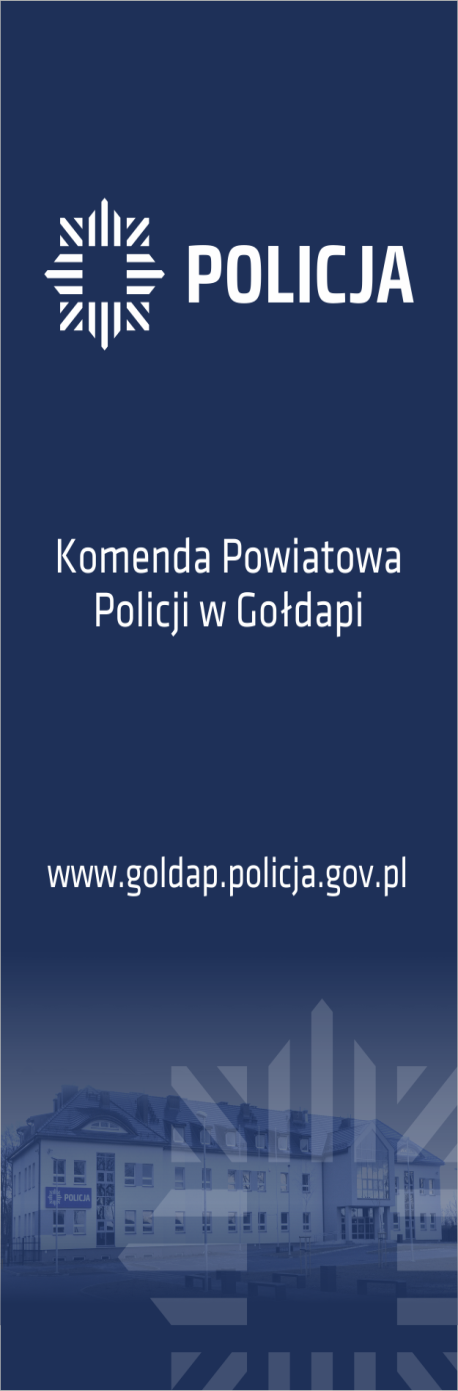 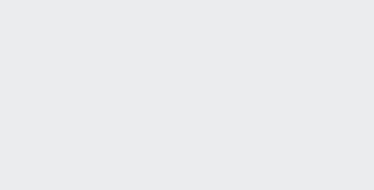 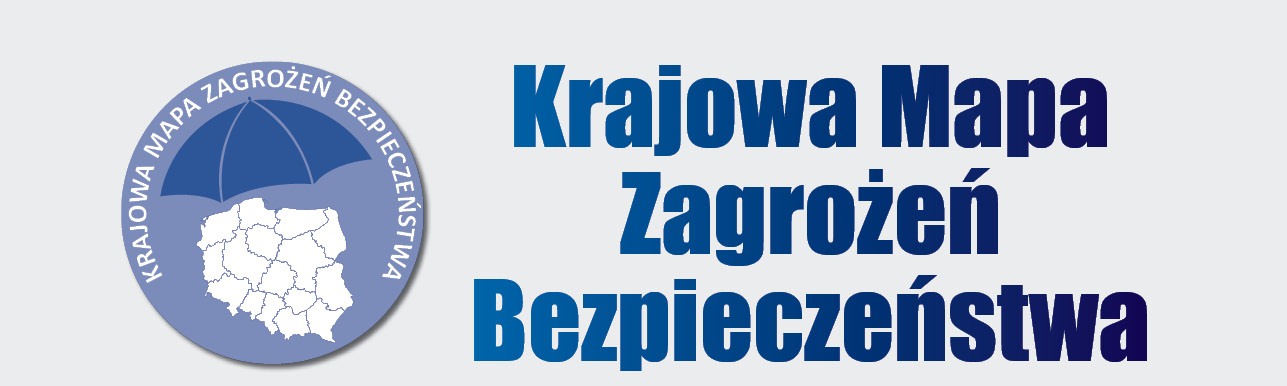 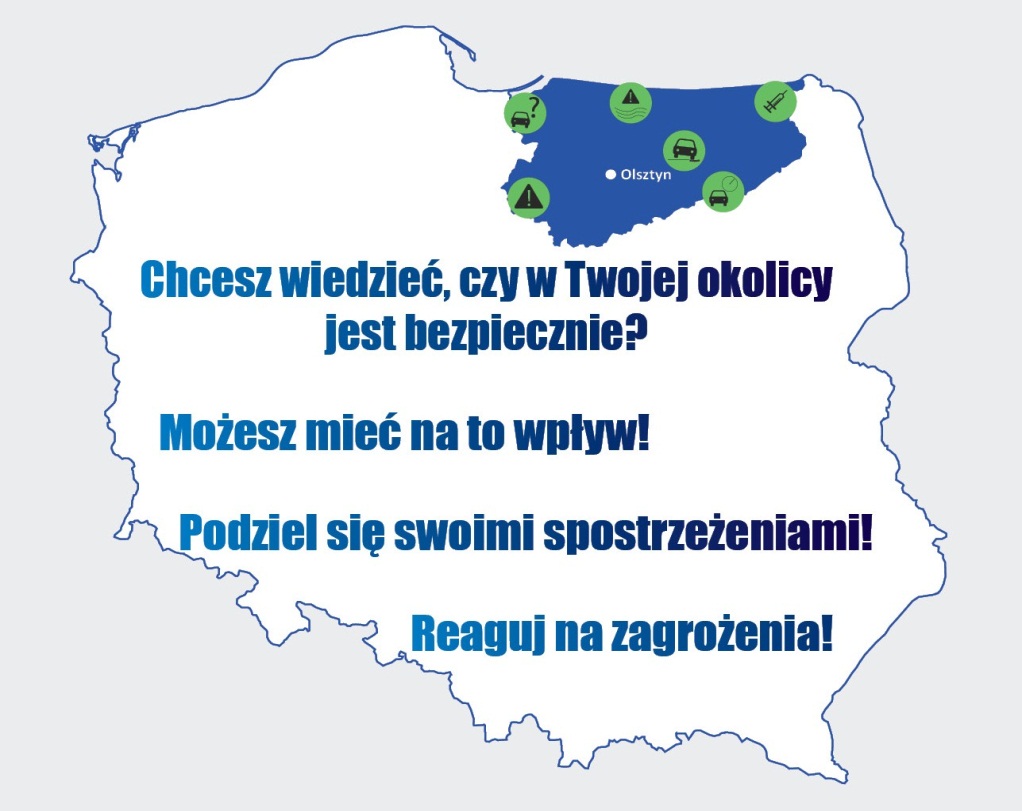 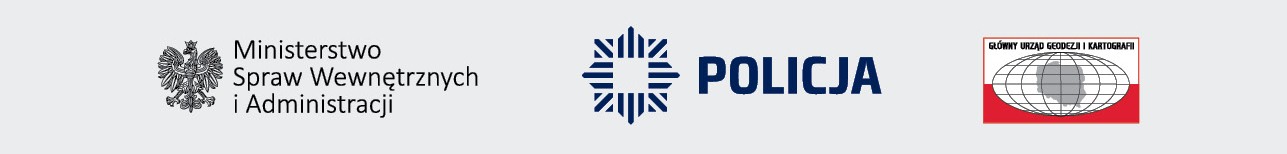 Stan na dzień 31 grudnia 2018r.
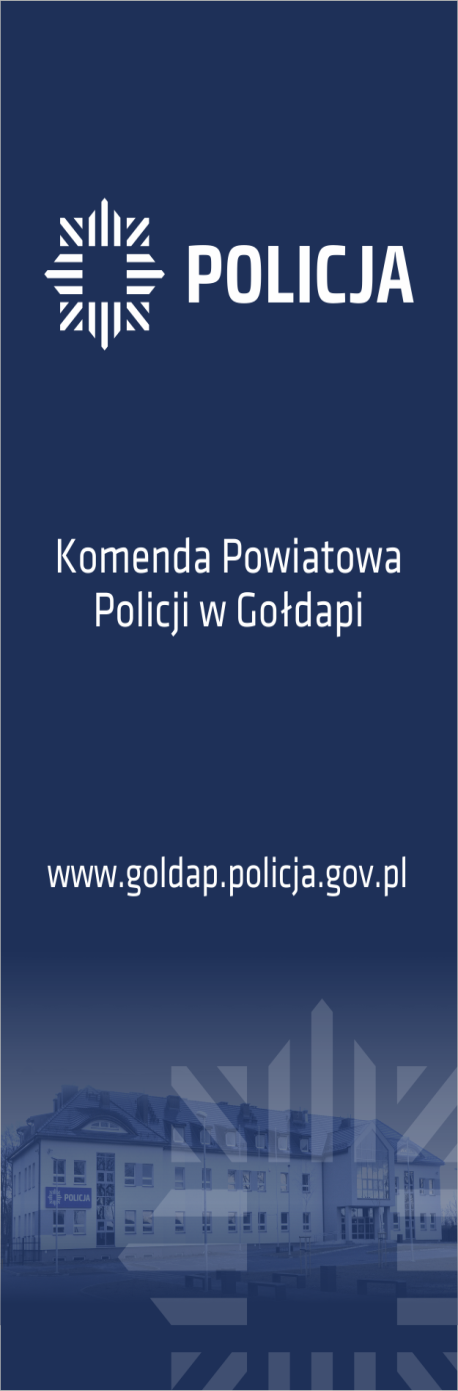 Krajowa Mapa Zagrożeń Bezpieczeństwa
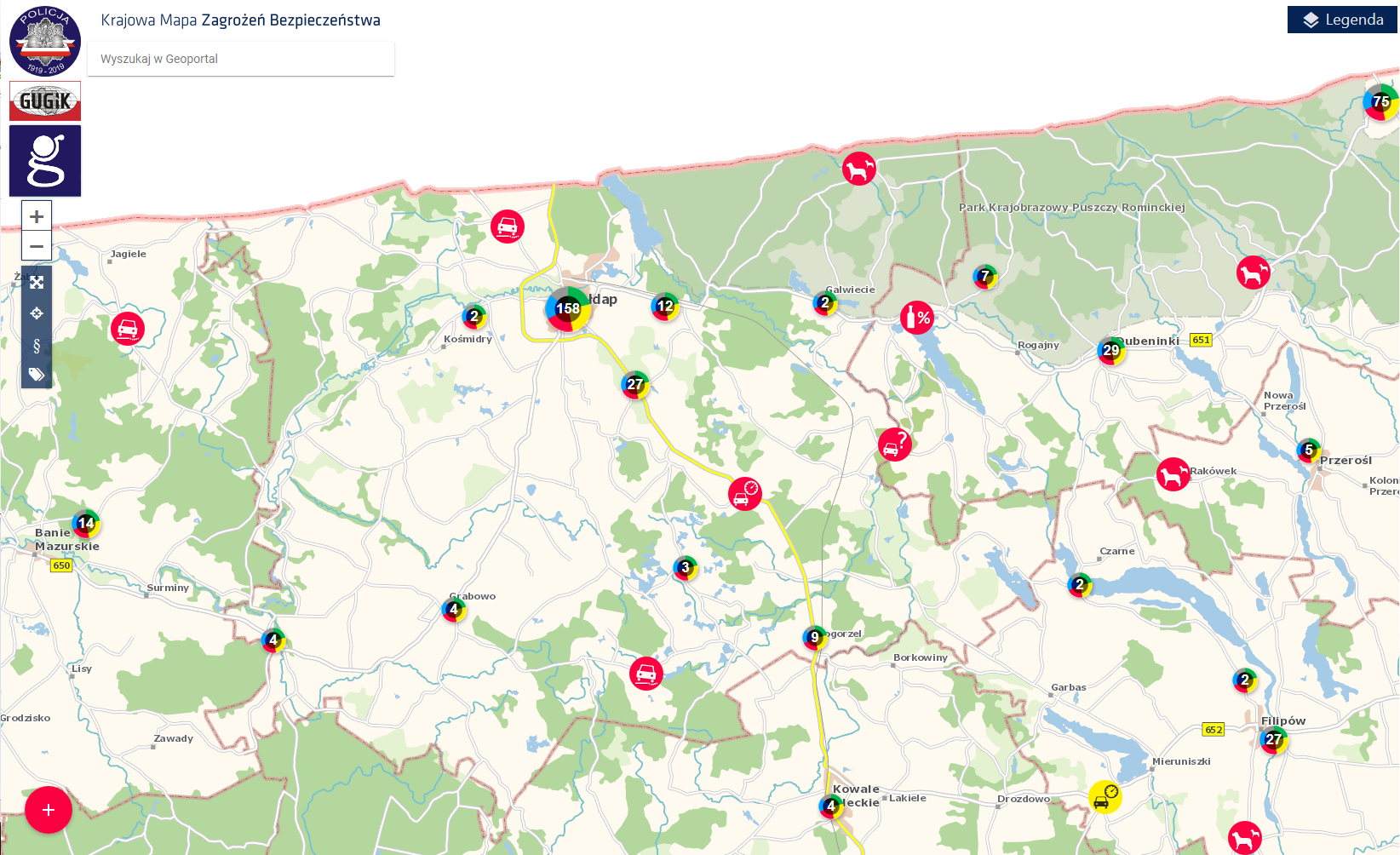 Stan na dzień 31 grudnia 2018r.
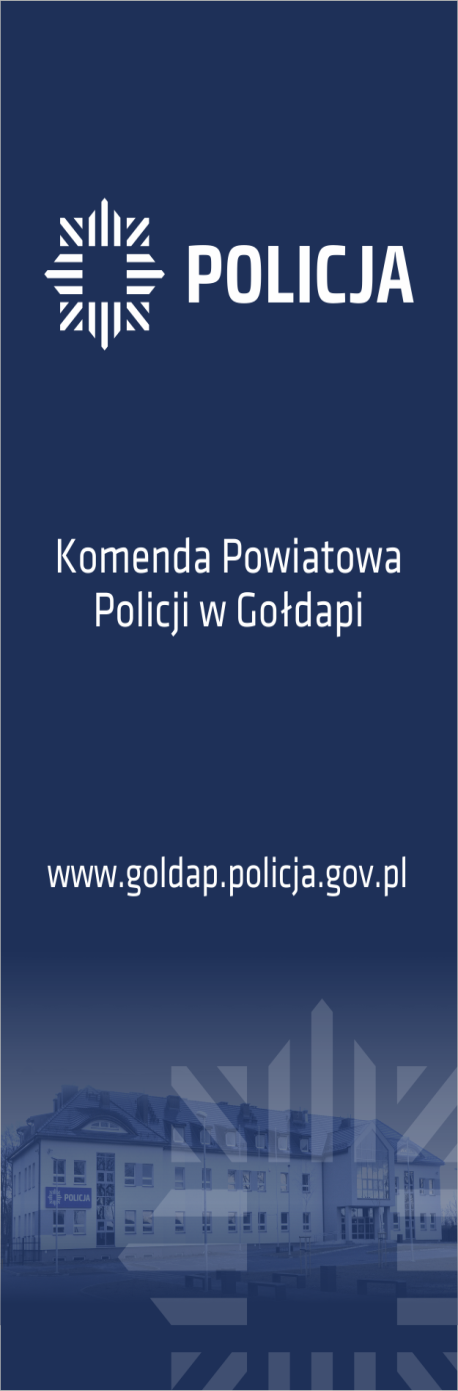 Krajowa Mapa Zagrożeń Bezpieczeństwa
PROGRAMY PROFILAKTYCZNE REALIZOWANE NA TERENIE POWIATU
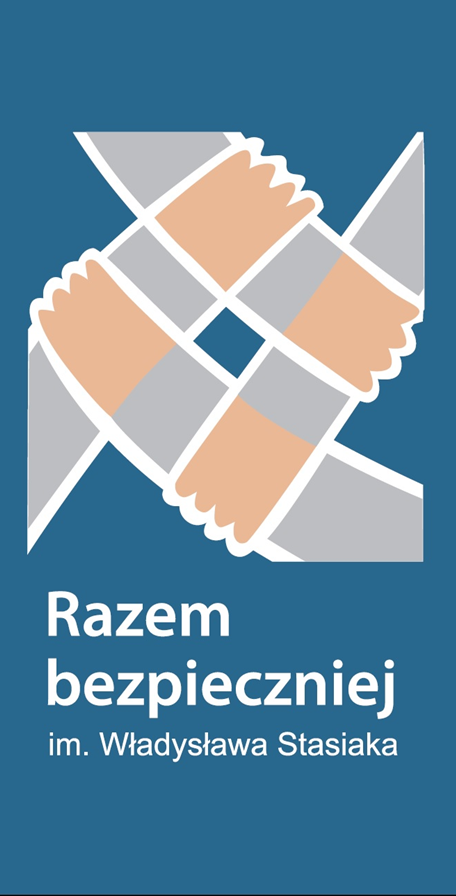 [Speaker Notes: Uzupełnić]
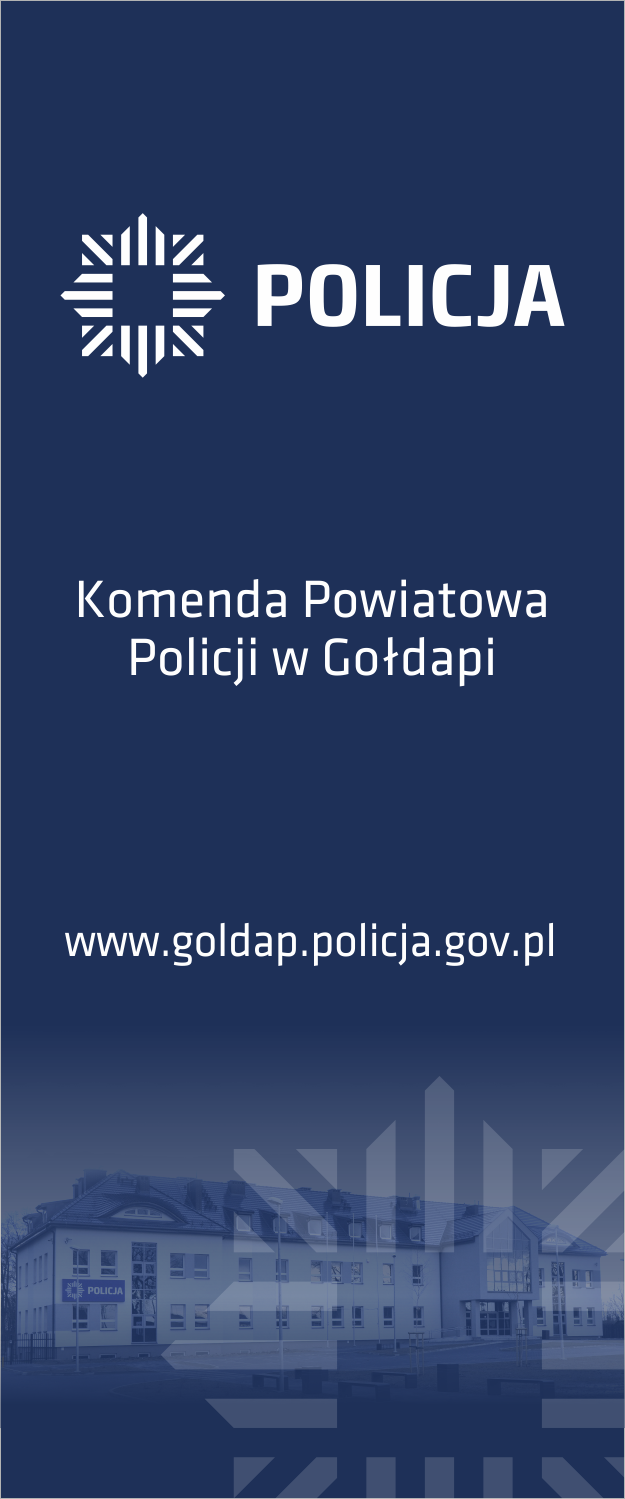 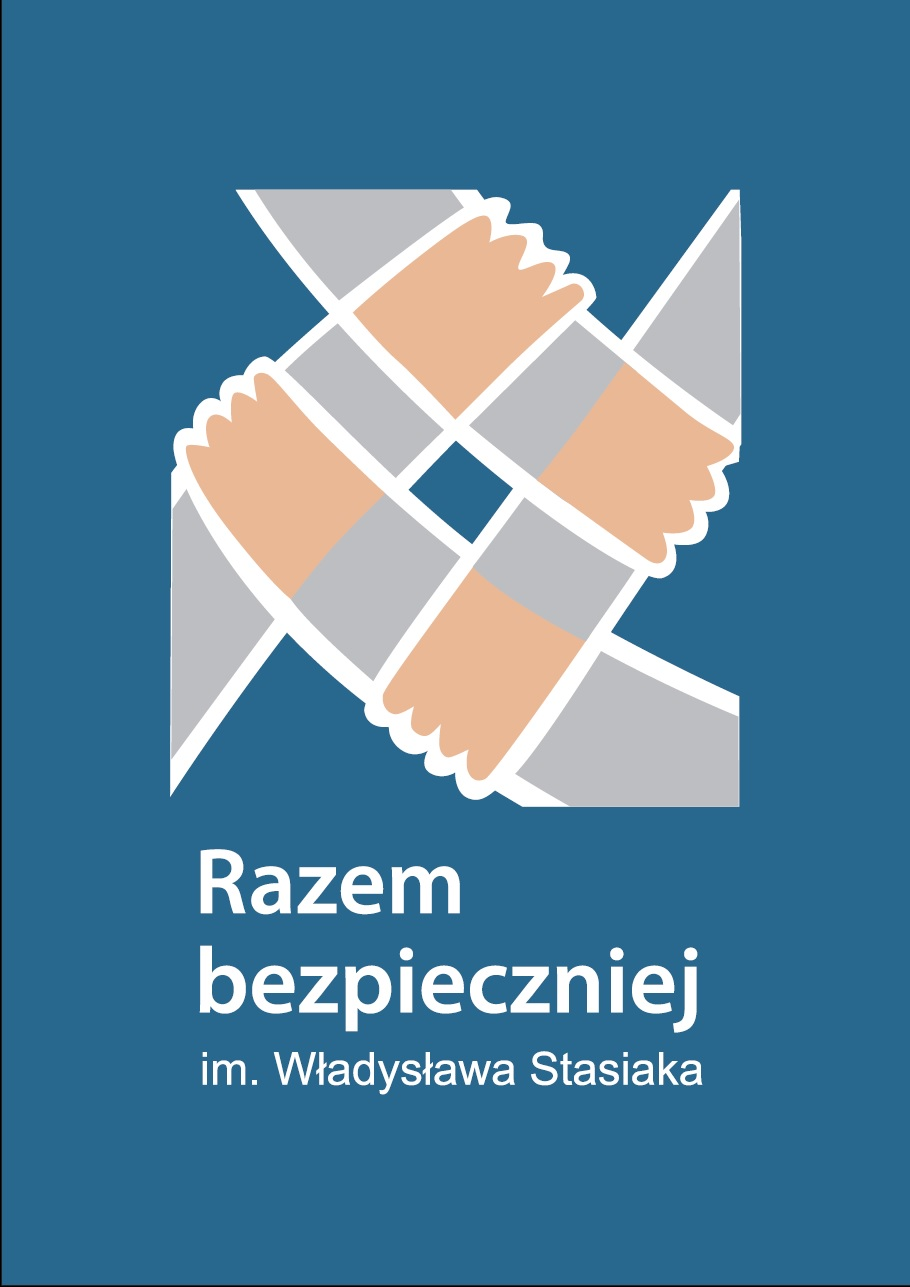 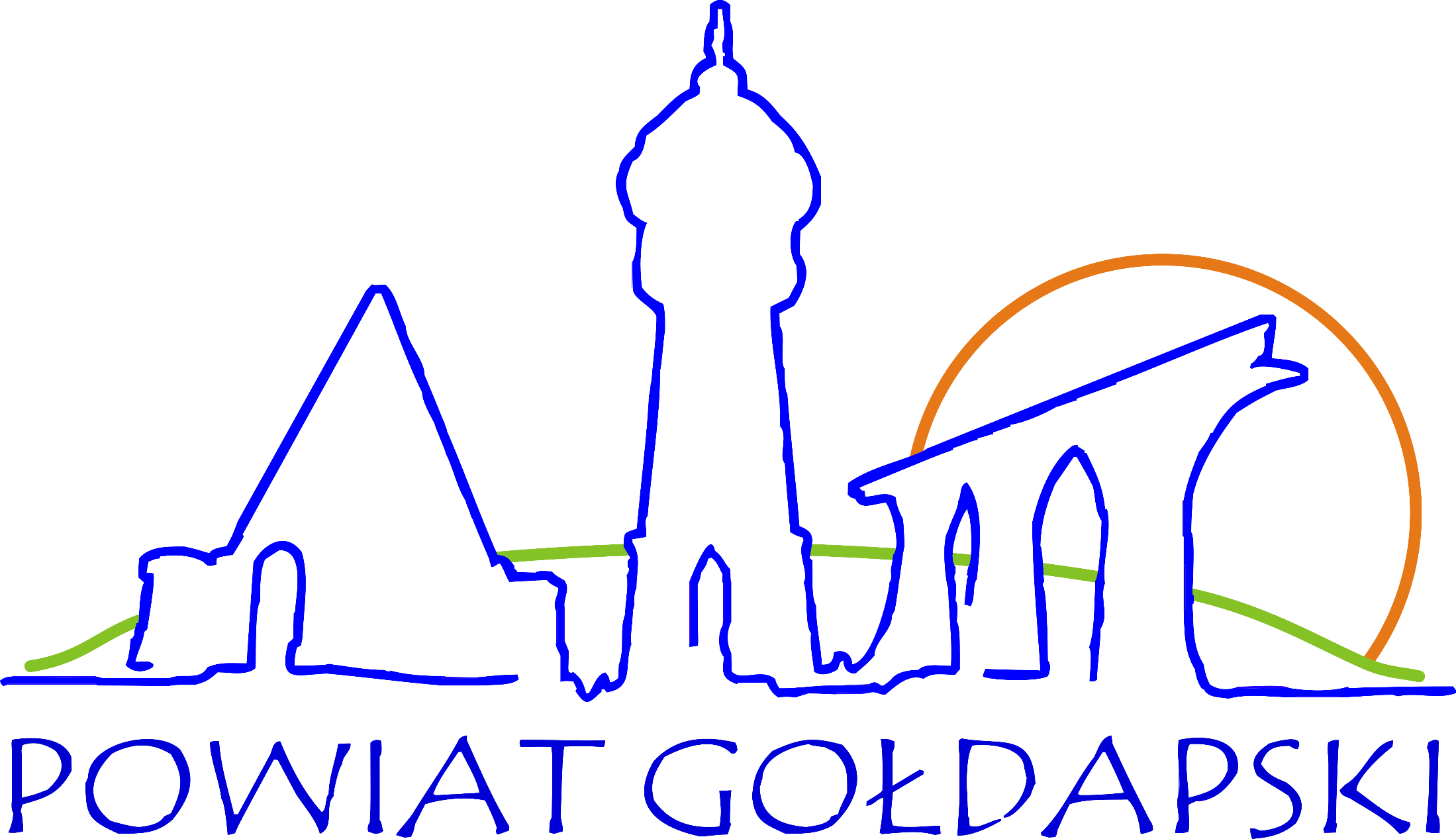 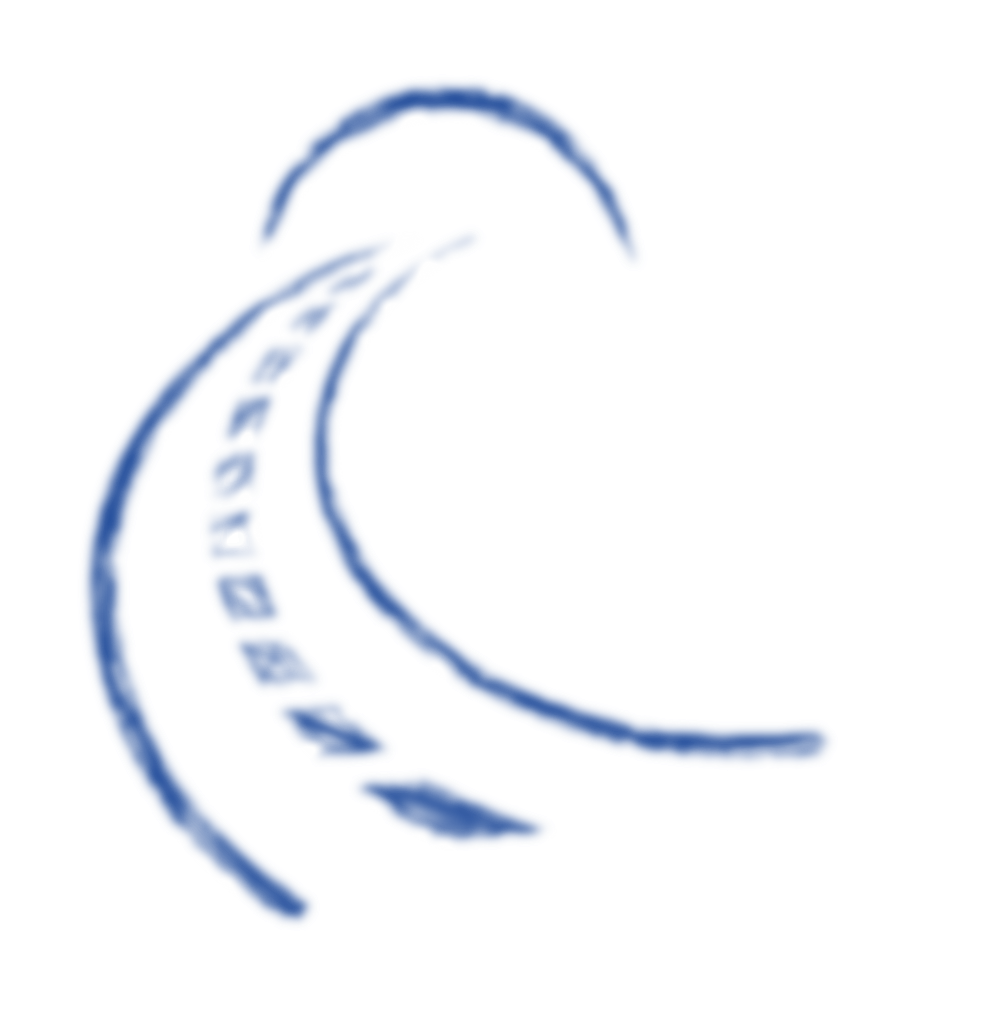 na lata 2018 - 2020
ON, TY I JA - RAZEM NA SZLAKU BEZPIECZEŃSTWA POWIATU GOŁDAPSKIEGO
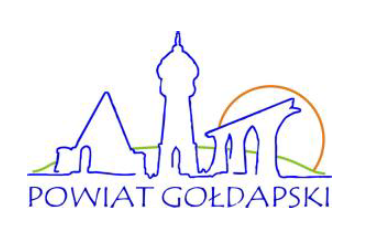 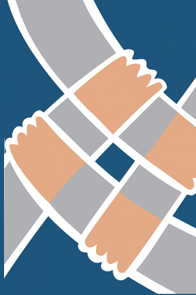 RAZEM BEZPIECZNIEJ
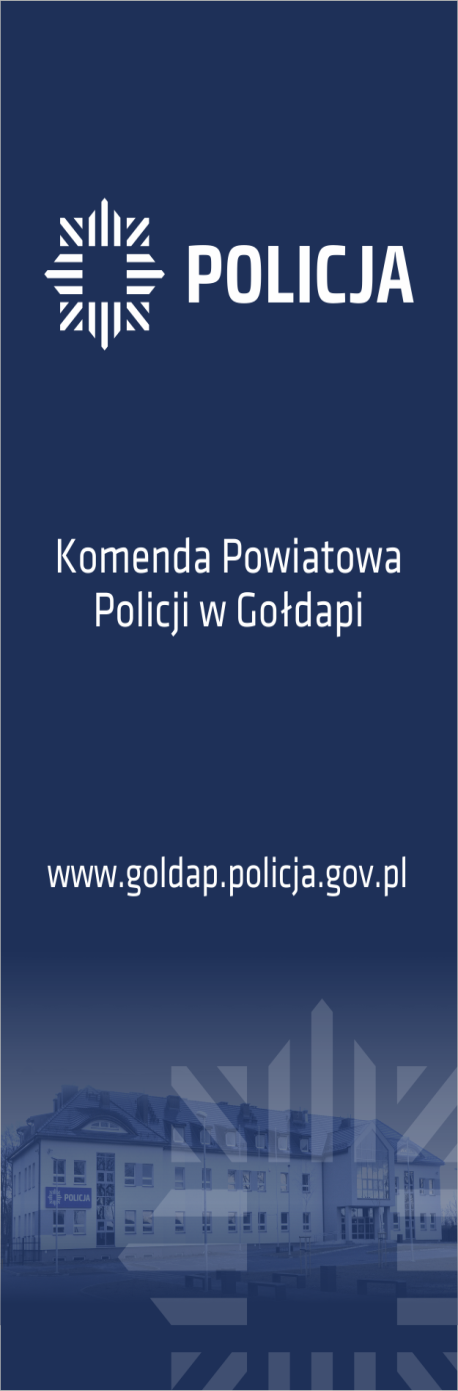 W 2018 roku projekt
„ON, TY i JA - RAZEM NA SZLAKU BEZPIECZEŃSTWA POWIATU GOŁDAPSKIEGO”

otrzymał dofinansowanie z rządowego programu ograniczania przestępczości i aspołecznych zachowań
„RAZEM BEZPIECZNIEJ”
 im. Władysława Stasiaka na lata 2018-2020

Realizatorami projektu są Starostwo Powiatowe w Gołdapi oraz Komenda Powiatowa Policji w Gołdapi
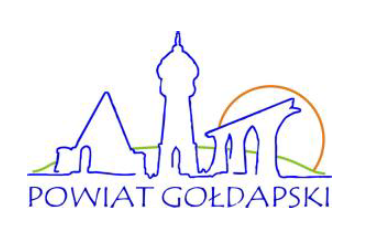 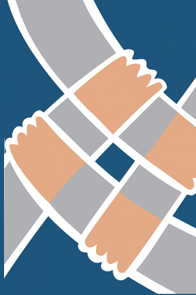 „ON, TY i JA - RAZEM NA SZLAKU BEZPIECZEŃSTWA POWIATU GOŁDAPSKIEGO”
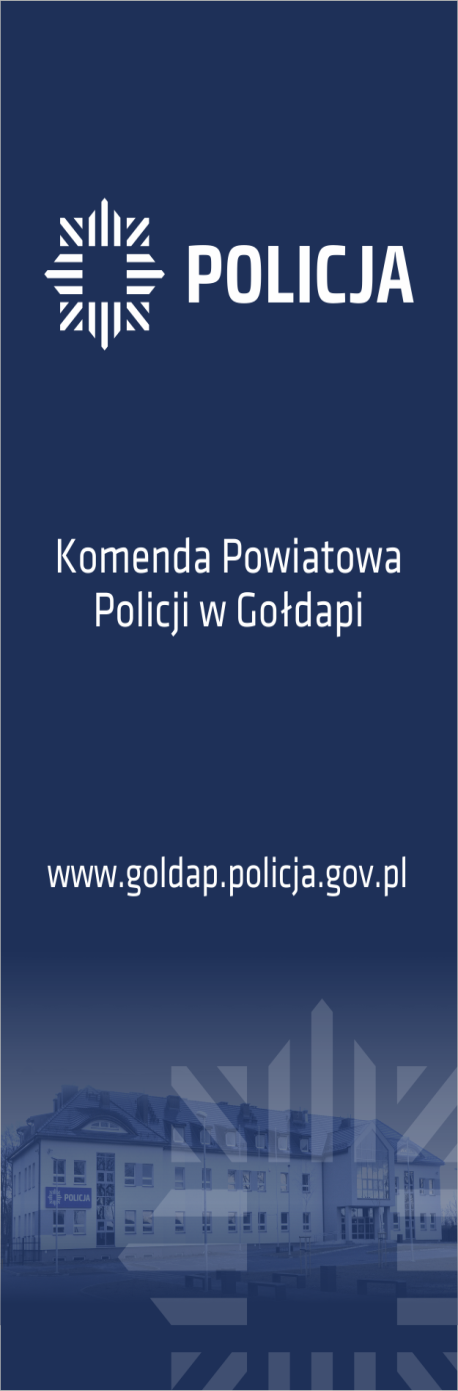 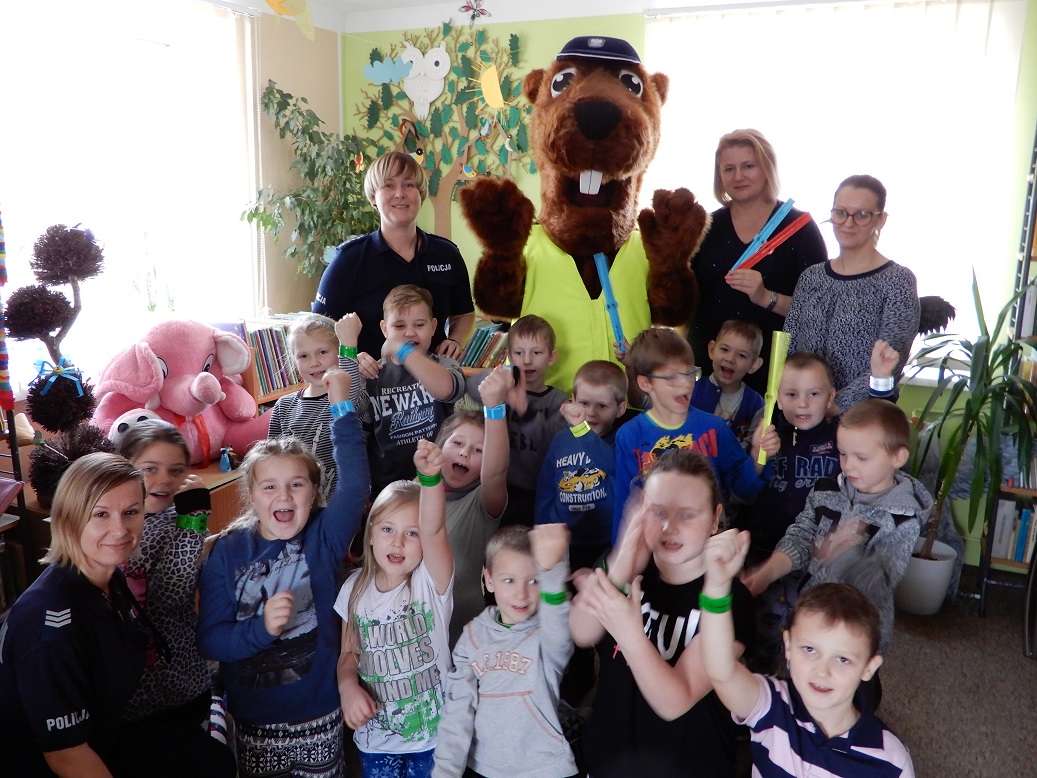 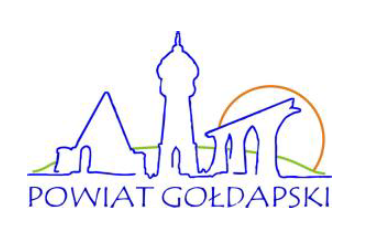 DZIAŁANIA PROMOCYJNE
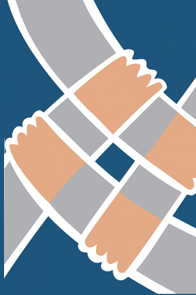 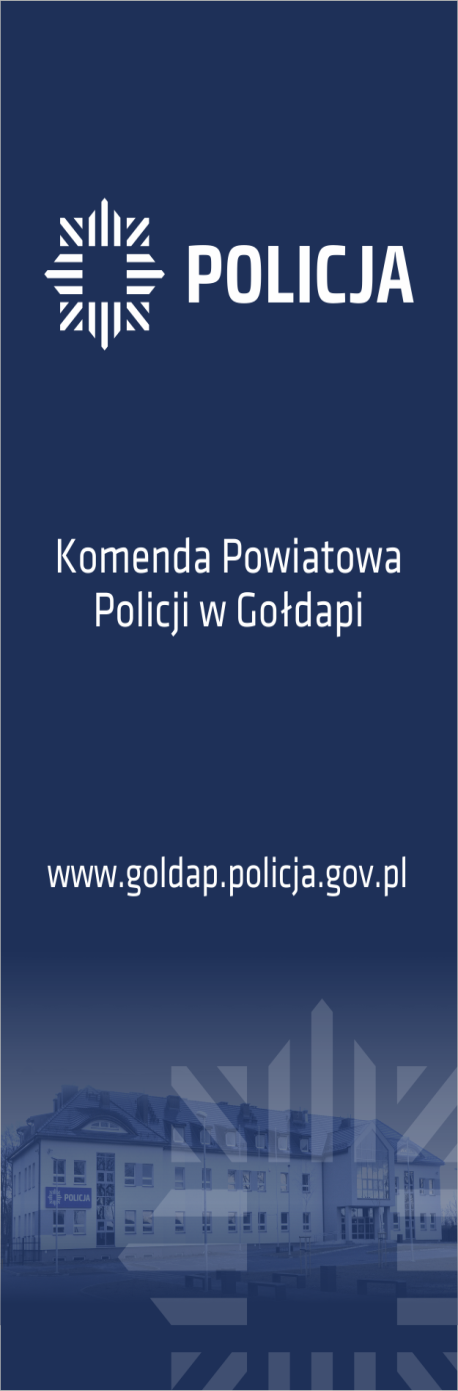 W ramach promocji projektu przeprowadzono następujące działania:

Konkurs plastyczno- literacki Posłuchaj „Baju, baju, baj...  z morałem”
Turniej piłkarski dla dzieci „Fair- Play”
„Nie czyń drugiemu, co Tobie nie miłe” – mądre rady Sierżanta Gołdapka
Powiedz NIE na pomarańczowo
„Żółta cytryna o bezpieczeństwie przypomina”
Bezpieczny senior czyli „Okazja czyni złodzieja”
„Czy mam wpływ na moje/twoje bezpieczeństwo?”
„Przytul misia Tulisia”
Kampania „Biała Wstążka”
Warsztaty i szkolenia z zakresu doskonalenia umiejętności funkcjonariuszy i kadry pedagogicznej
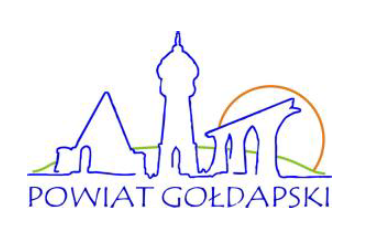 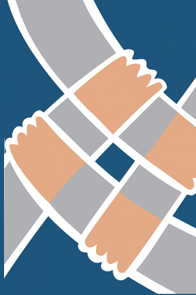 Konkurs literacko - plastyczny  Posłuchaj „Baju, baju, baj …z morałem”
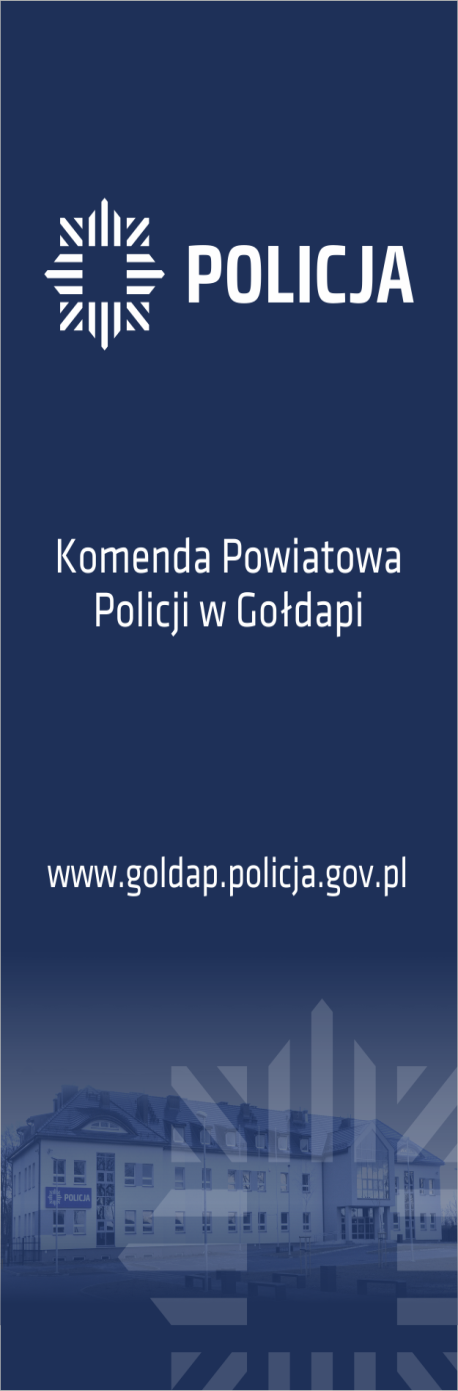 Konkurs literacki skierowany był nie tylko do mieszkańców powiatu - udział w konkursie mogła wziąć każda pełnoletnia osoba, która prześle bajkę profilaktyczną z zakresu szeroko rozumianego bezpieczeństwa.
Popularyzacja wiedzy na ten temat jest bardzo ważna, ponieważ wpajając zasady bezpieczeństwa dzieciom, mamy pewność, że będą one procentowały przez całe życie.
Konkurs miał na celu zaktywizowanie dorosłych i uświadomienie im ich roli w edukacji najmłodszych.
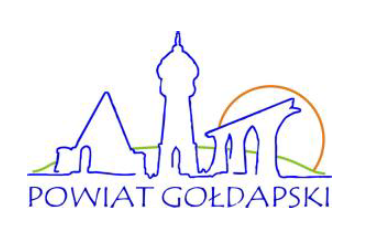 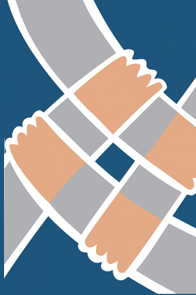 Konkurs literacko - plastyczny  Posłuchaj „Baju, baju, baj …z morałem”
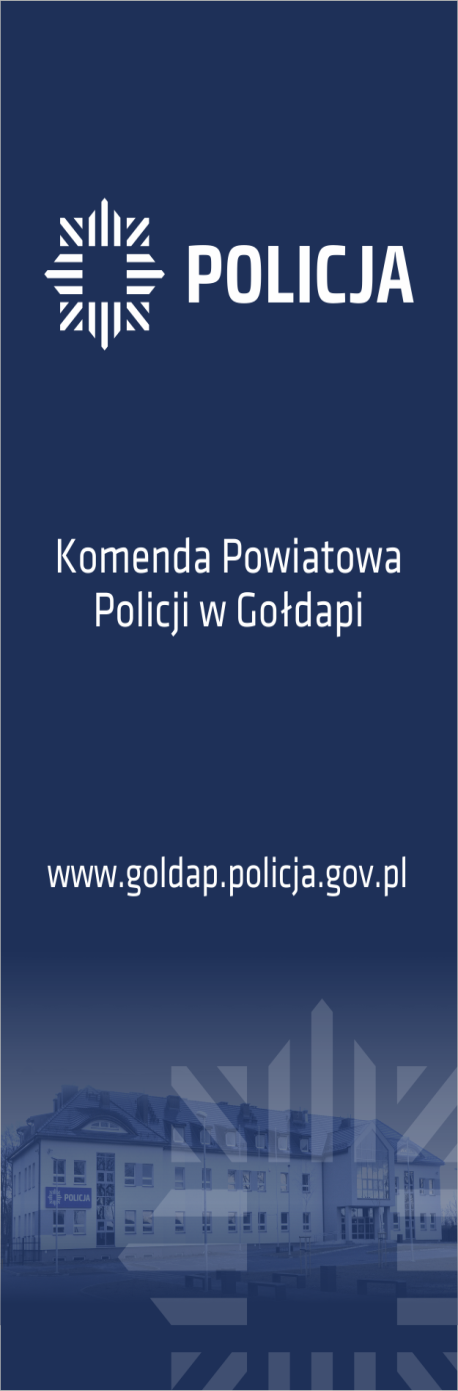 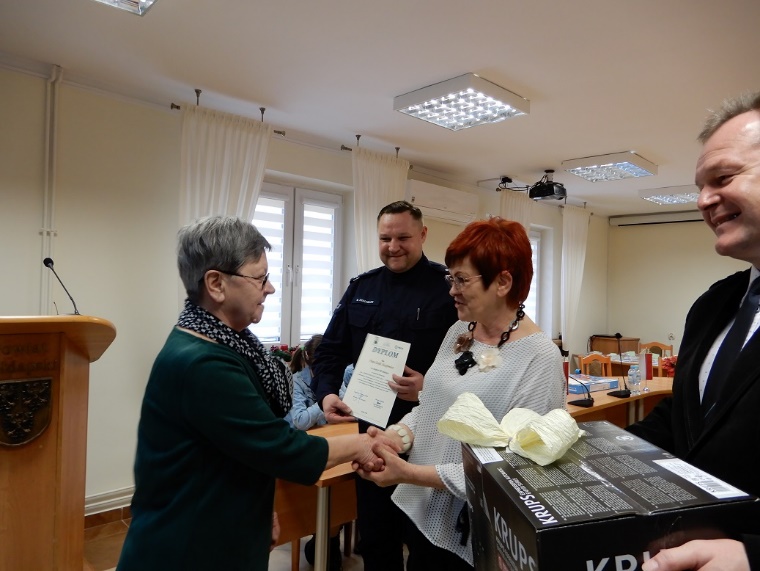 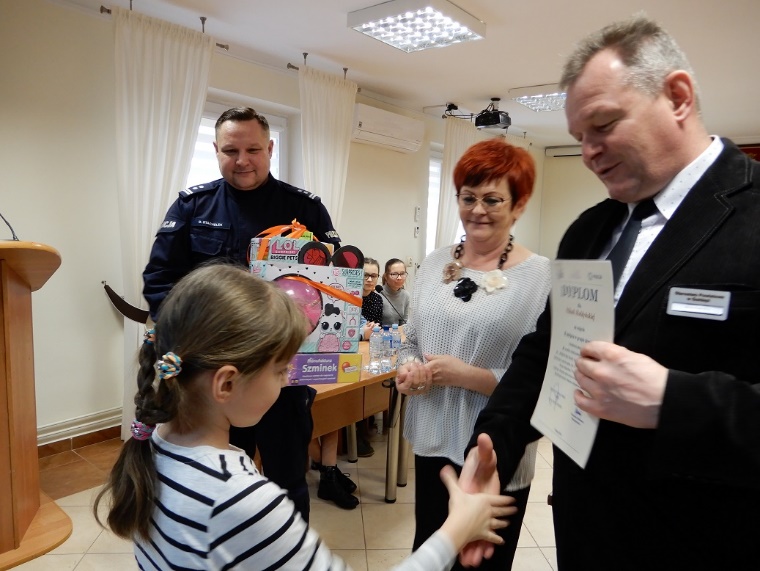 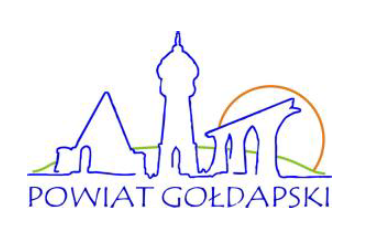 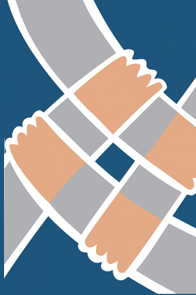 Turniej piłkarski dla dzieci „Fair- Play”
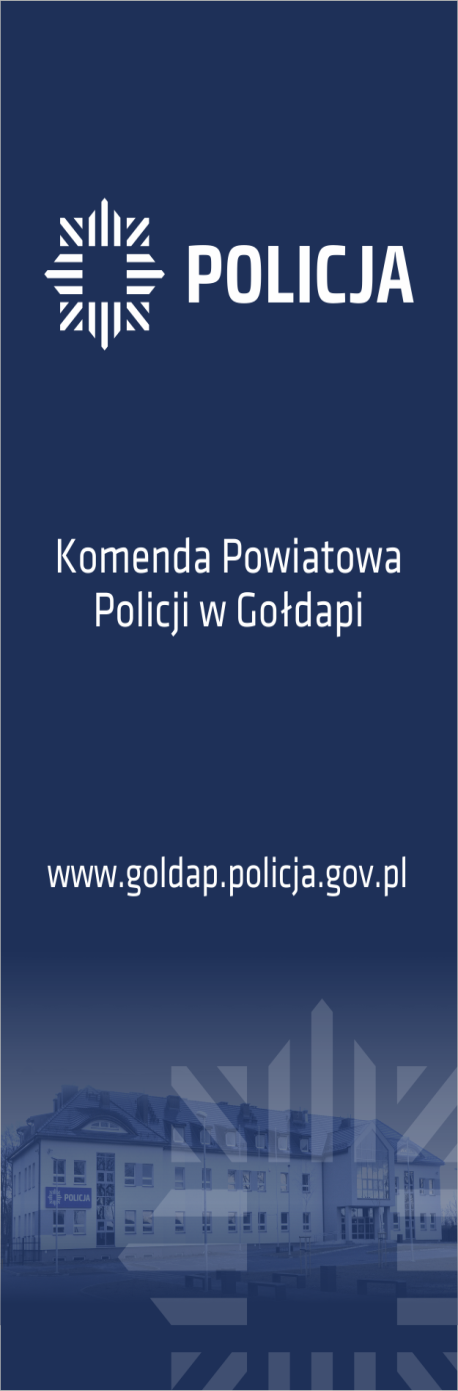 Imprezy sportowe wywołują wśród kibiców wiele emocji- zarówno tych dobrych jak i tych, których naśladować nie powinniśmy.
Mecz „Fair -Play” miał na celu propagowanie właściwych zachowań dzieci i ich rodziców podczas rywalizacji sportowej oraz kształtowanie prawidłowej postawy kibica.
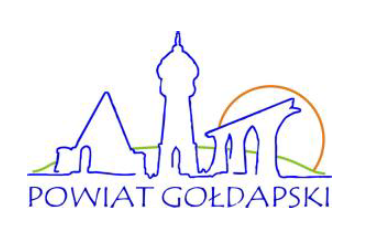 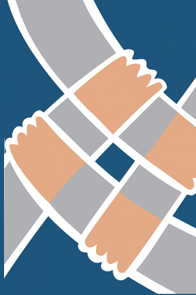 Turniej piłkarski dla dzieci „Fair- Play”
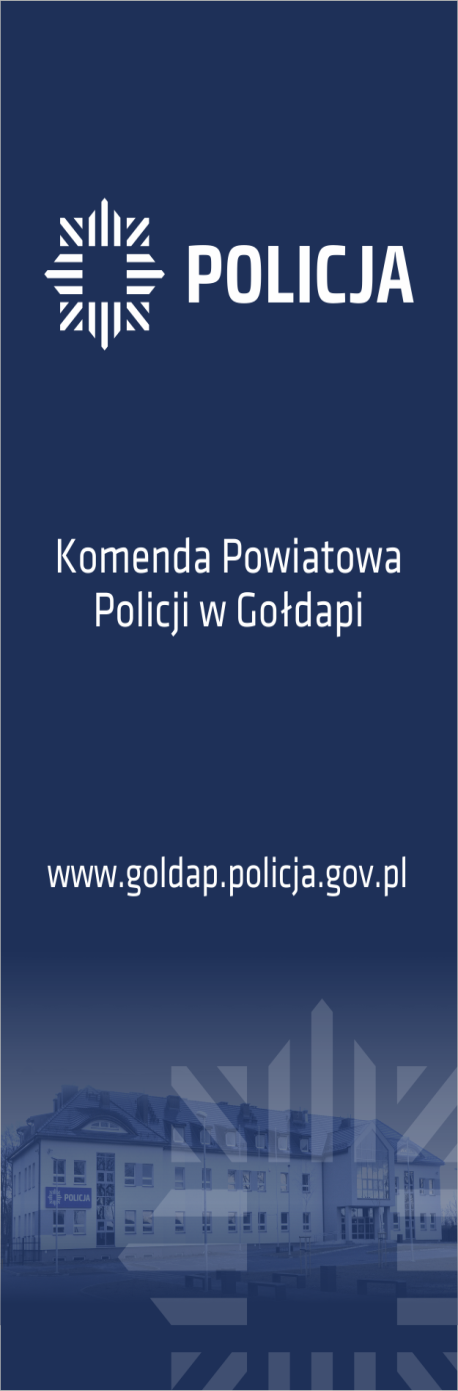 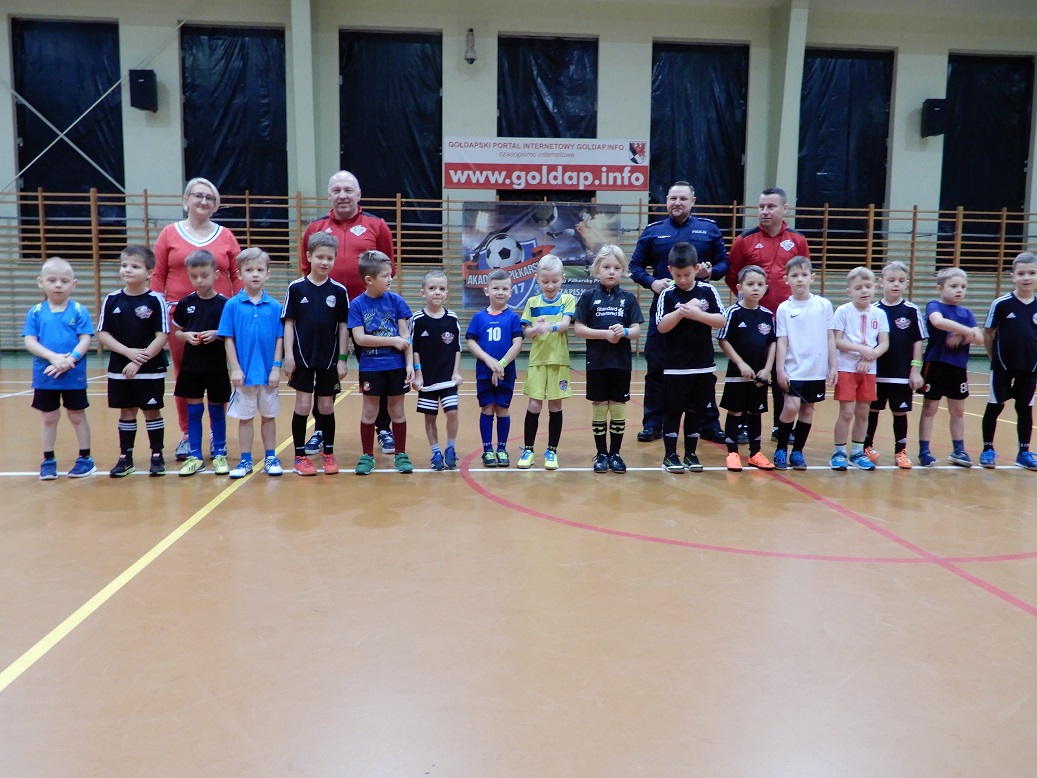 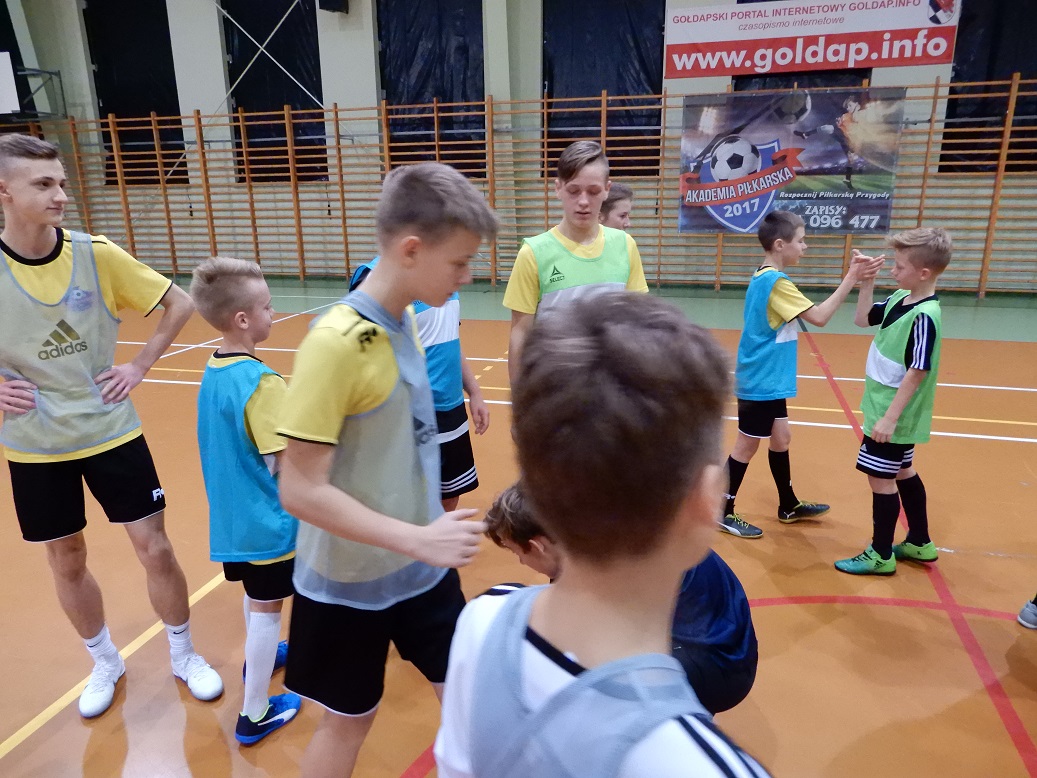 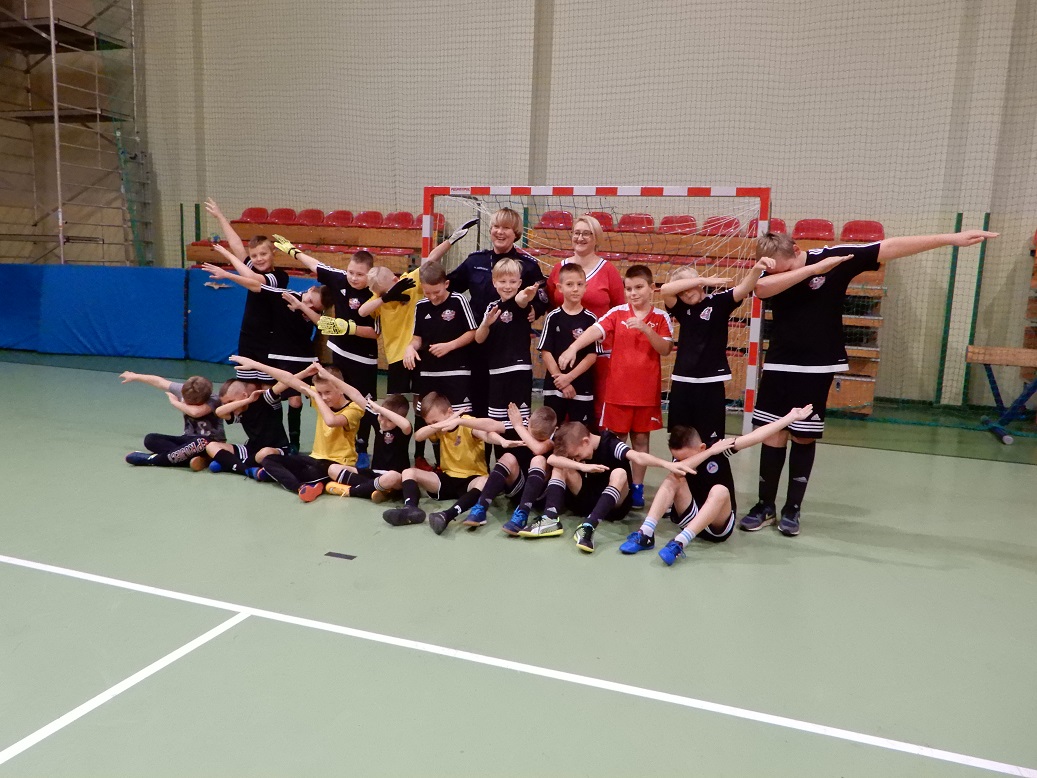 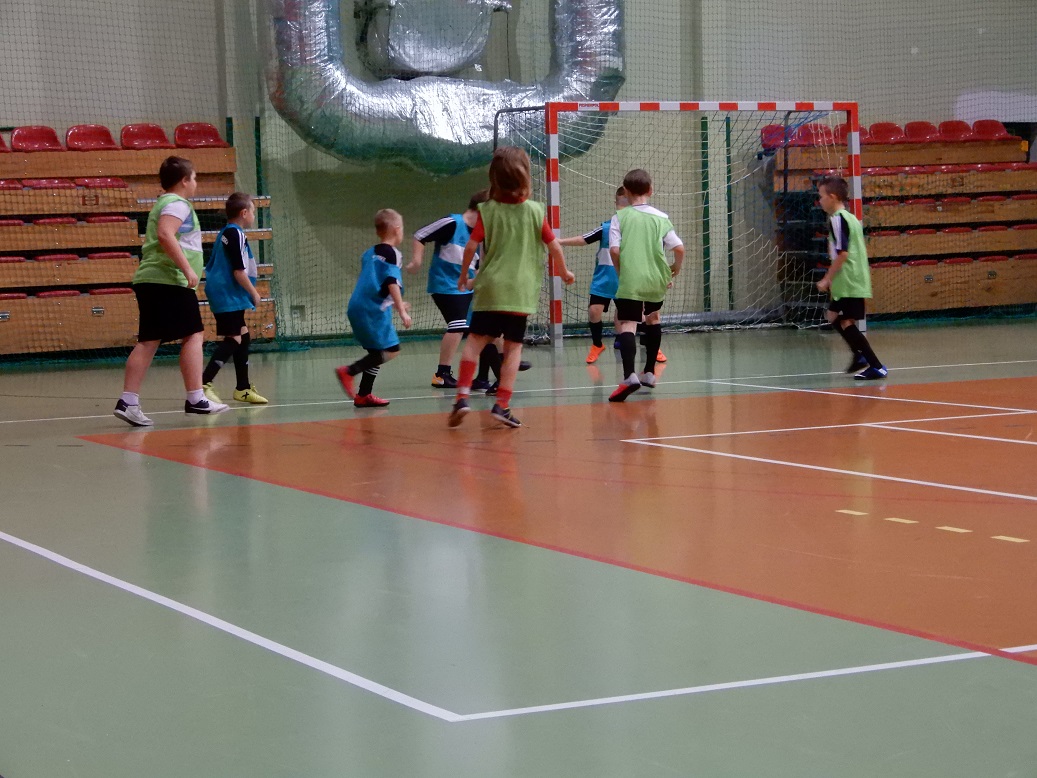 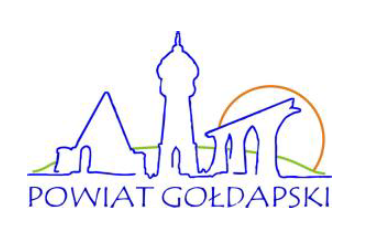 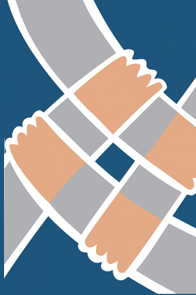 „Nie czyń drugiemu, co Tobienie miłe” – mądre rady Sierżanta Gołdapka
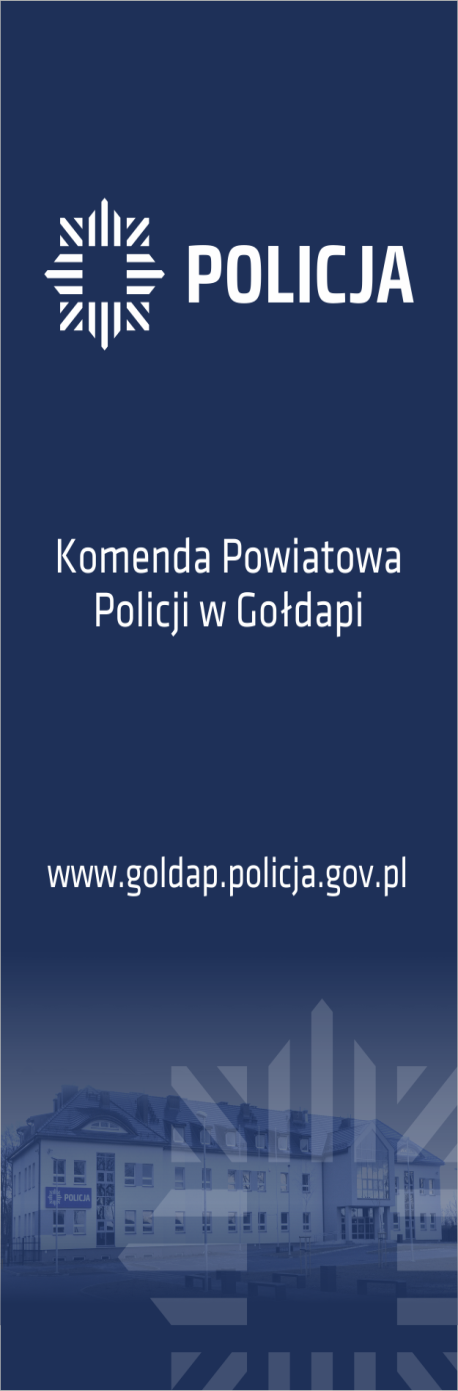 Przemoc rówieśnicza to ważny problem, który dotyczy wszystkich sfer funkcjonowania dzieci i młodzieży. Wśród młodych ludzi należy popularyzować postawy oparte na tolerancji, niesieniu pomocy  i braku akceptacji na wszelkie formy patologii społecznych.
Konkurs na gazetkę szkolną o tematyce związanej z przemocą rówieśniczą poprzedzą spotkania dzieci z mądrym Sierżantem Gołdapkiem. Pluszak podczas spotkań z dziećmi będzie uczył bezpiecznych zachowań.
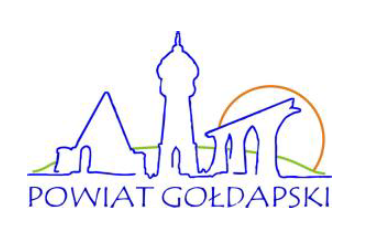 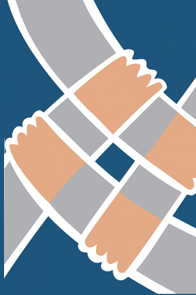 „Nie czyń drugiemu, co Tobienie miłe” – mądre rady Sierżanta Gołdapka
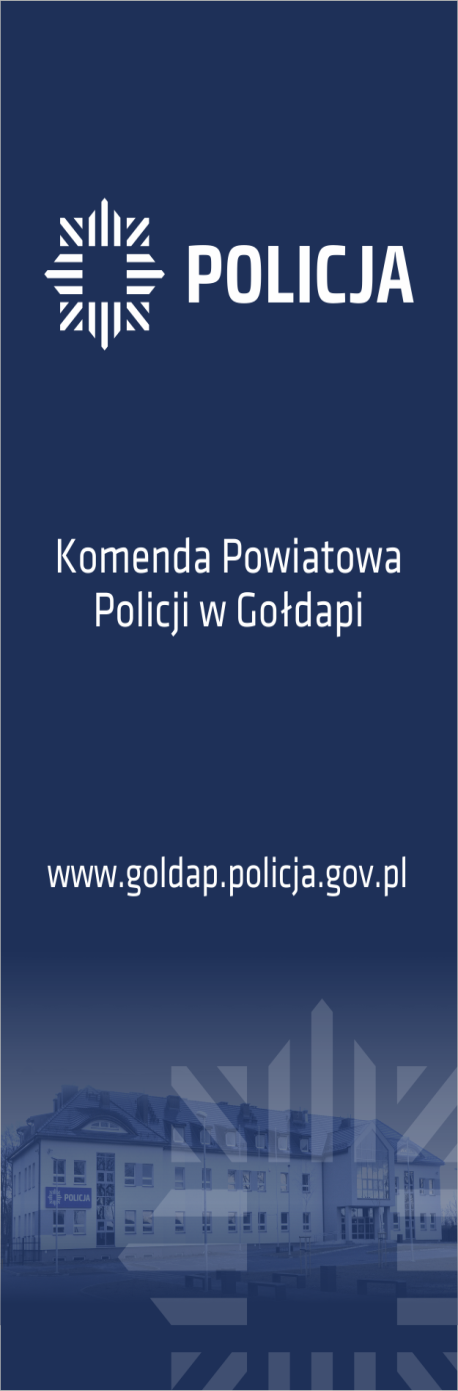 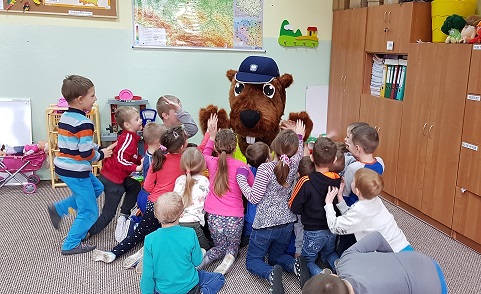 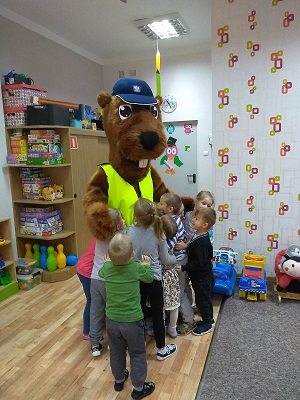 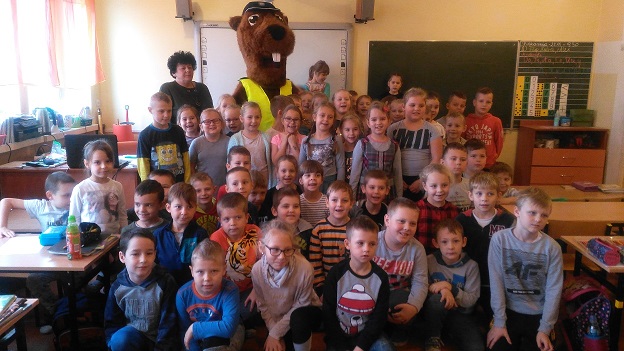 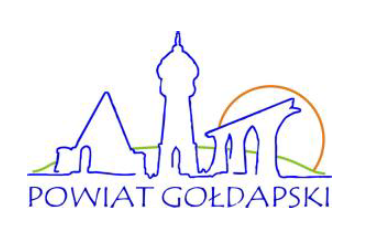 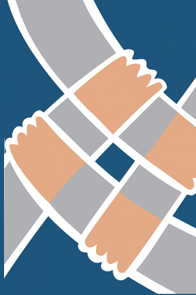 „Nie czyń drugiemu, co Tobienie miłe” – mądre rady Sierżanta Gołdapka
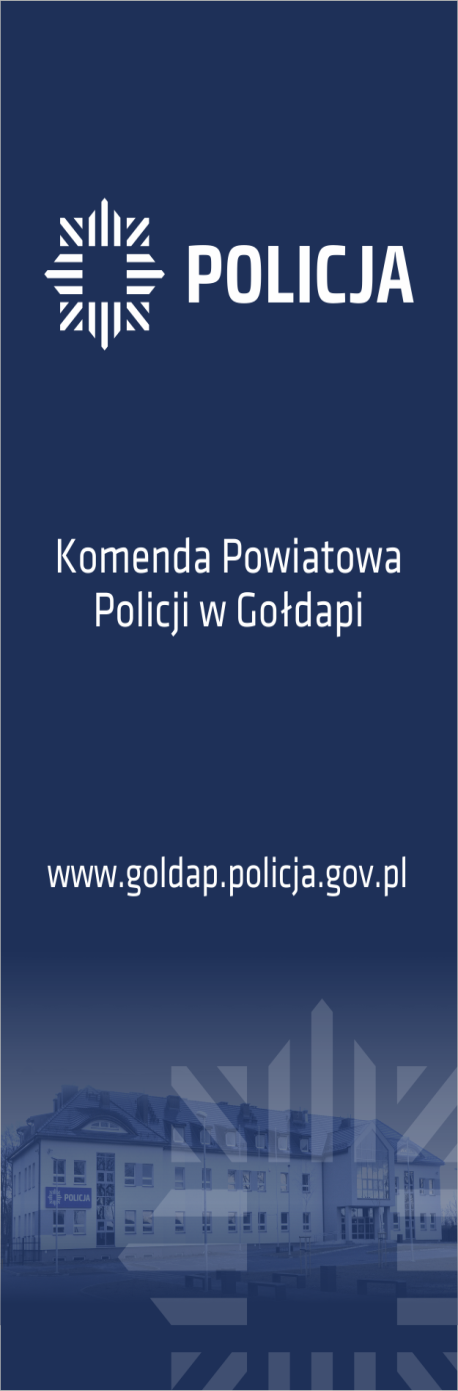 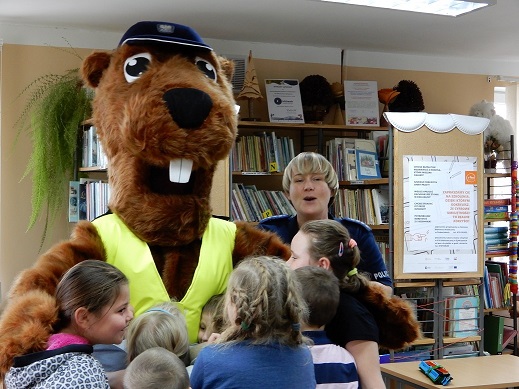 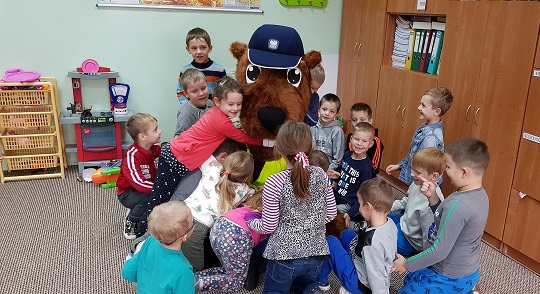 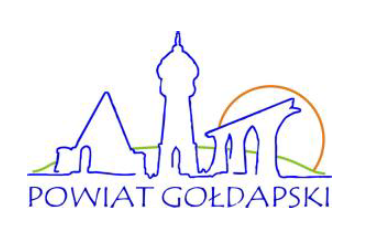 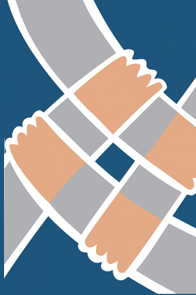 Powiedz NIE na pomarańczowo
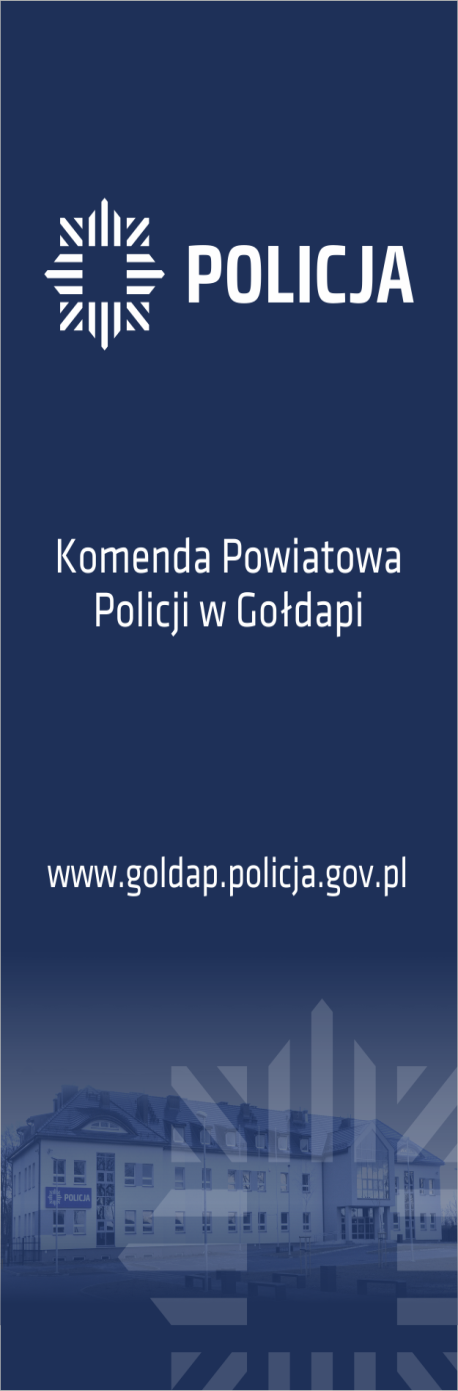 Kampania „Pomarańczowa wstążka” rozgrywa się na wszystkich kontynentach, we wszystkich krajach świata. 19 dni kampanii przeciwko przemocy i krzywdzeniu dzieci i młodzieży to czas, w którym przypominamy o bezpieczeństwie, wolności, godności, szacunku – prawach do nich każdego człowieka.
We wszystkich szkołach podstawowych na terenie powiatu odbyły się lekcje wychowawcze i pogadanki z zakresu profilaktyki, agresji i przemocy.
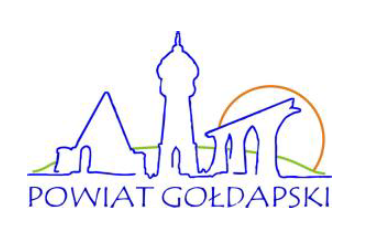 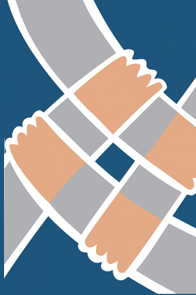 Powiedz NIE na pomarańczowo
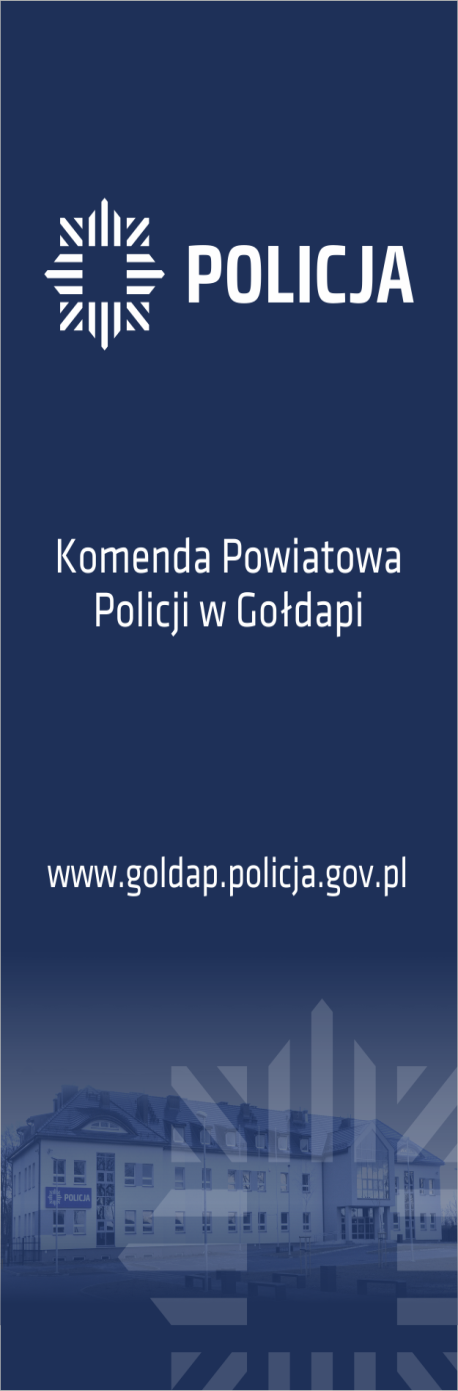 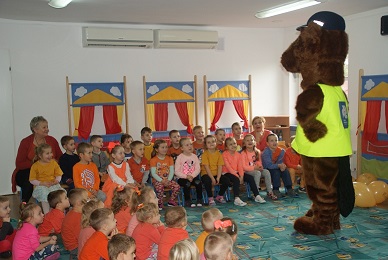 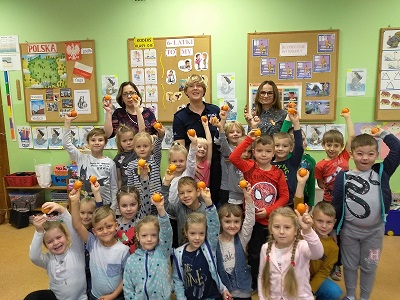 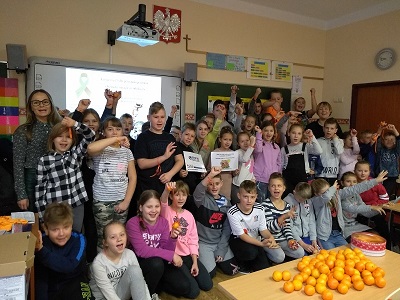 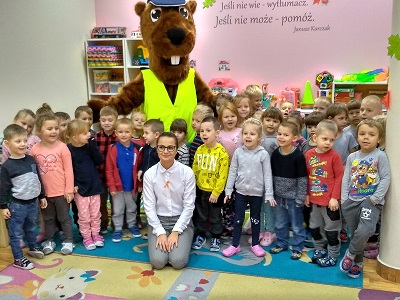 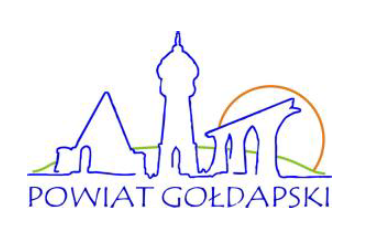 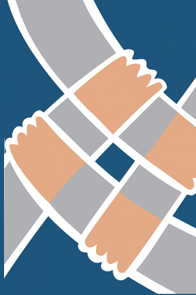 „Żółta cytryna o bezpieczeństwie przypomina”
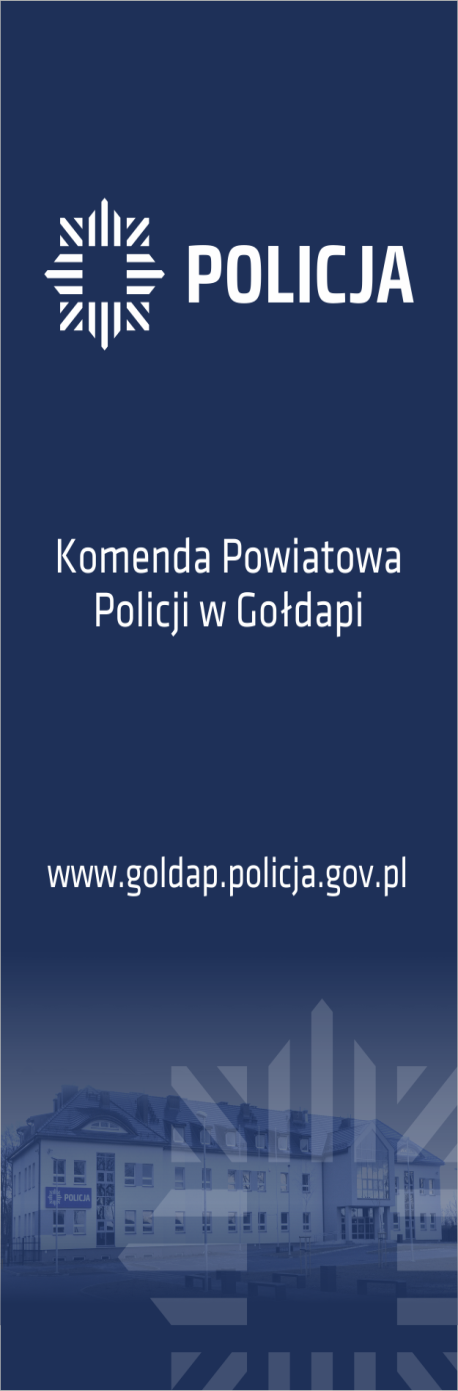 W newralgicznych punktach na terenie powiatu kilkuosobowe grupy dzieci wraz z opiekunem oraz policjantem będą uczyły osoby dorosłe prawidłowego zachowania na przejściu dla pieszych.
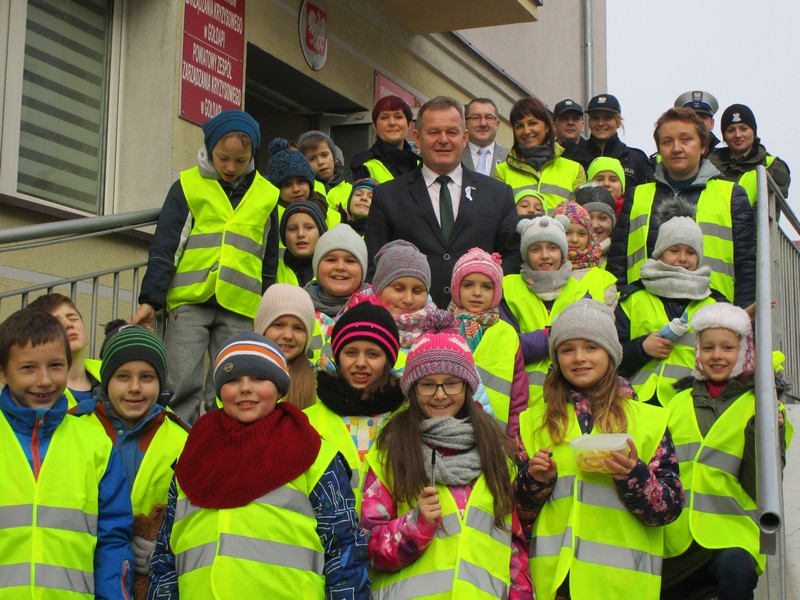 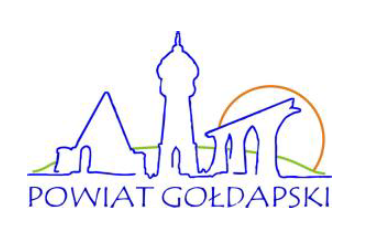 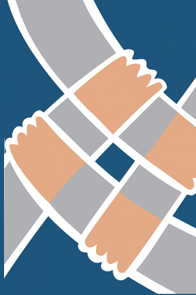 „Żółta cytryna o bezpieczeństwie przypomina”
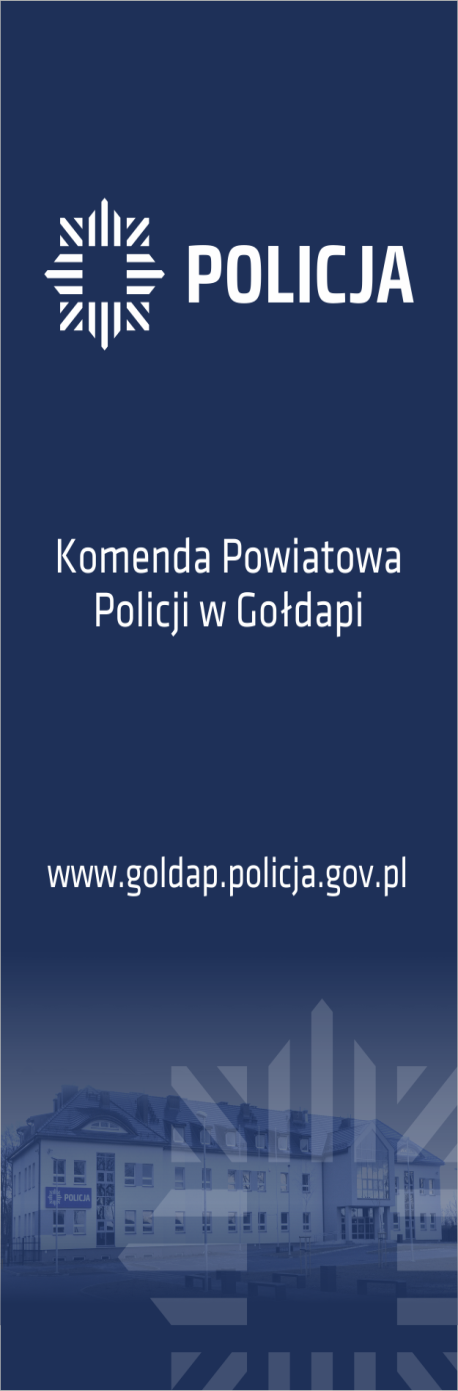 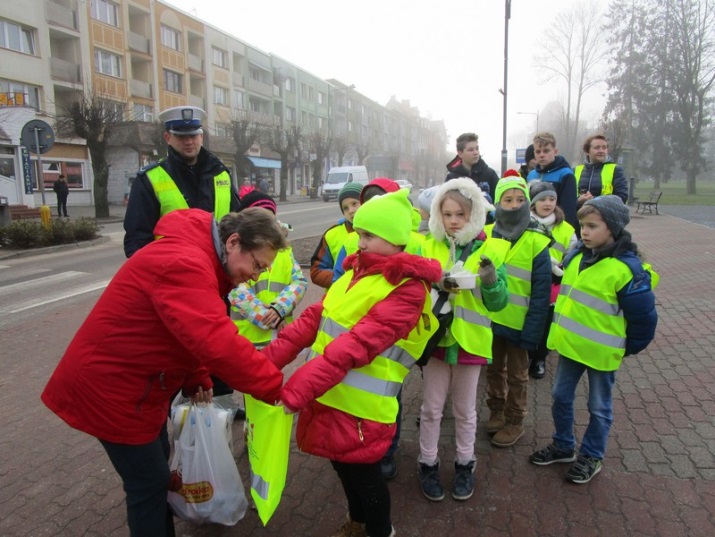 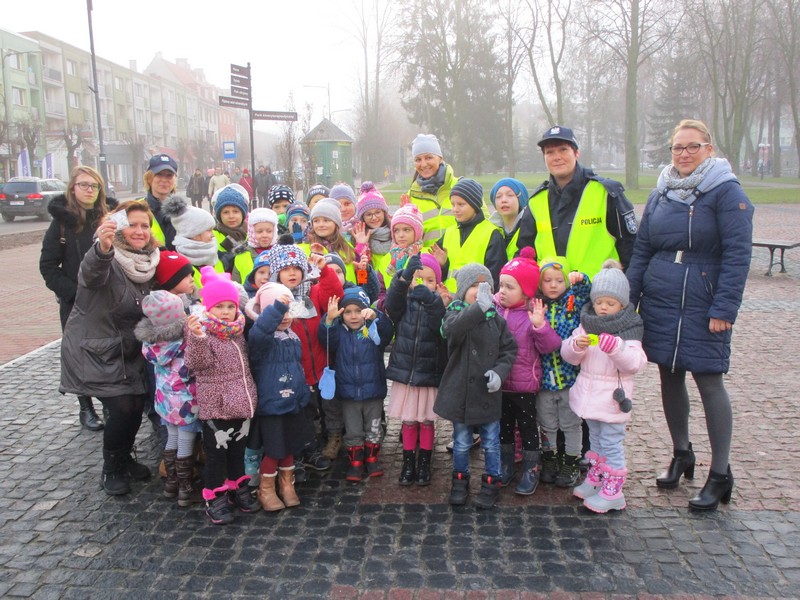 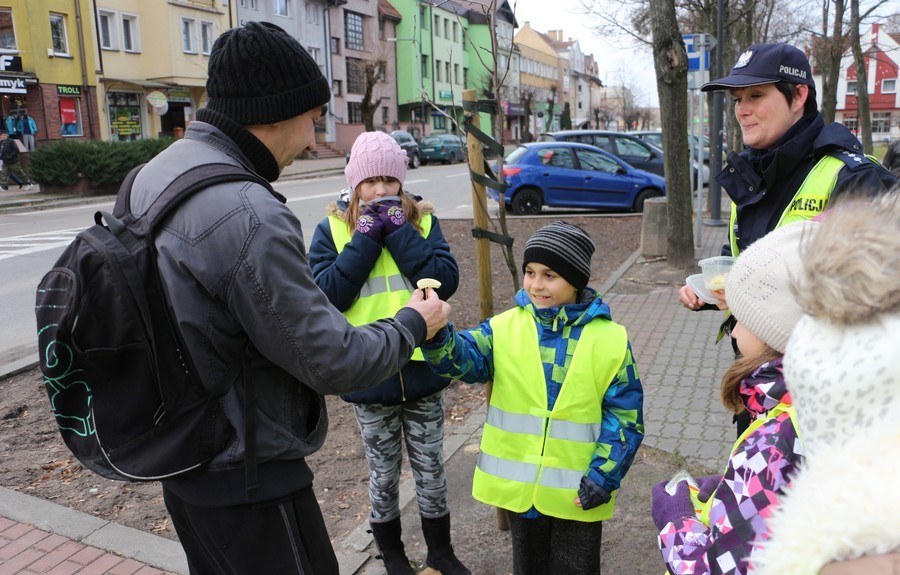 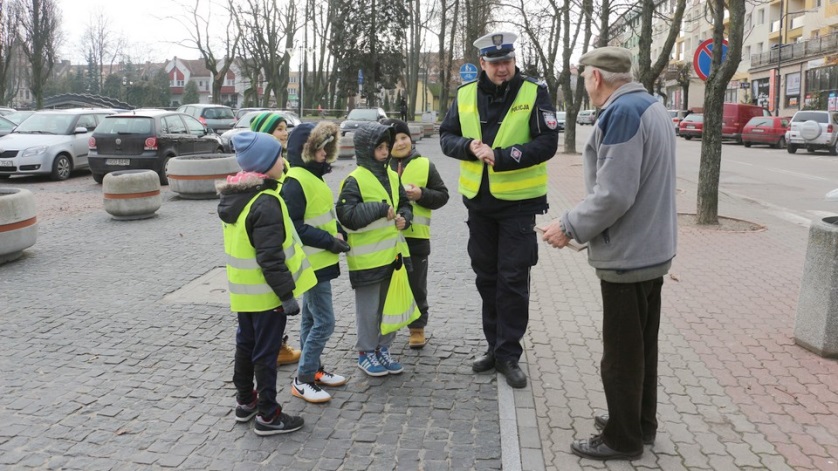 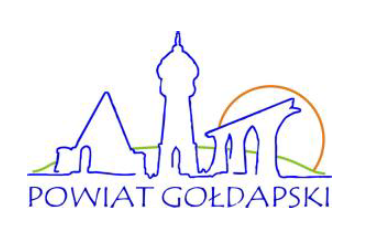 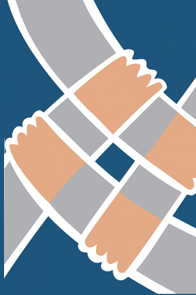 Bezpieczny senior czyli „Okazja czyni złodzieja”
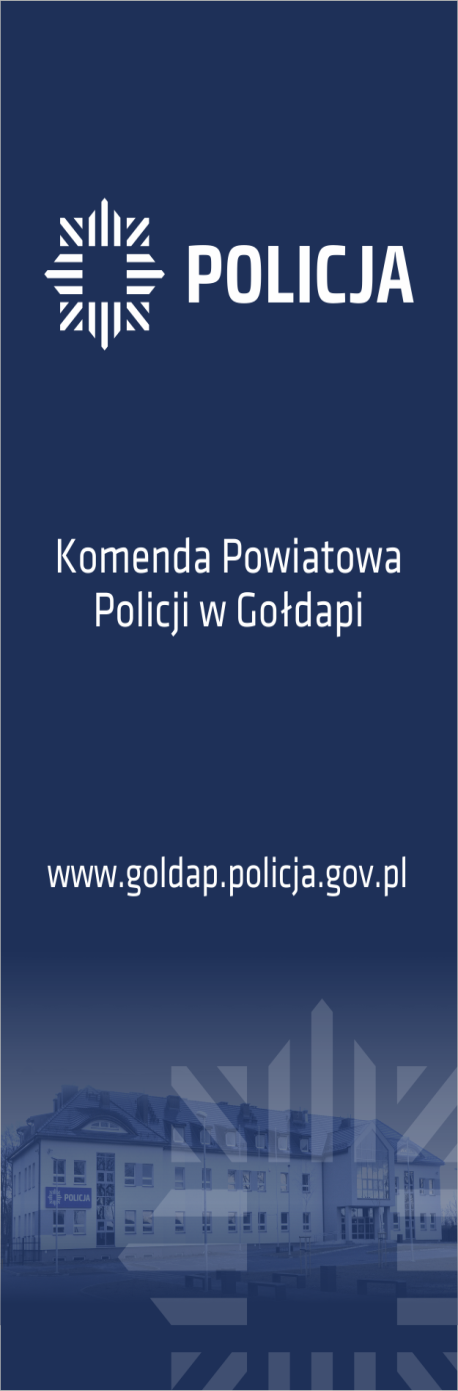 Poczucie bezpieczeństwa ma ogromne znaczenie nie tylko dla ludzi młodych ale przede wszystkim dla tych, którzy czują się samotni i zależni od drugiego człowieka.
Celem spotkań będzie zmobilizowanie seniorów do zgłaszania policji zdarzeń z ich udziałem oraz ograniczenie przestępstw, których ofiarami są starsze osoby.
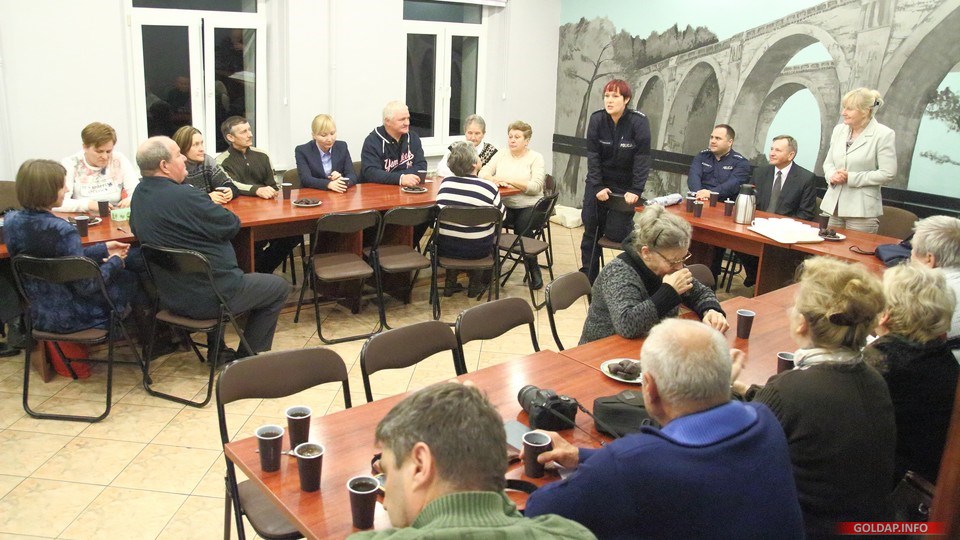 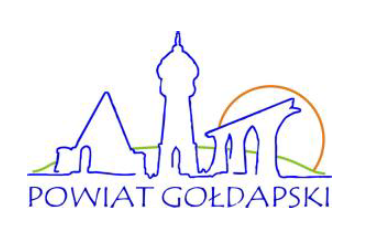 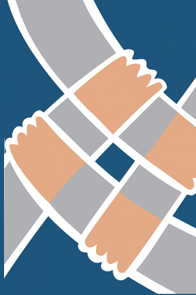 „Czy mam wpływ na moje/twoje bezpieczeństwo?”
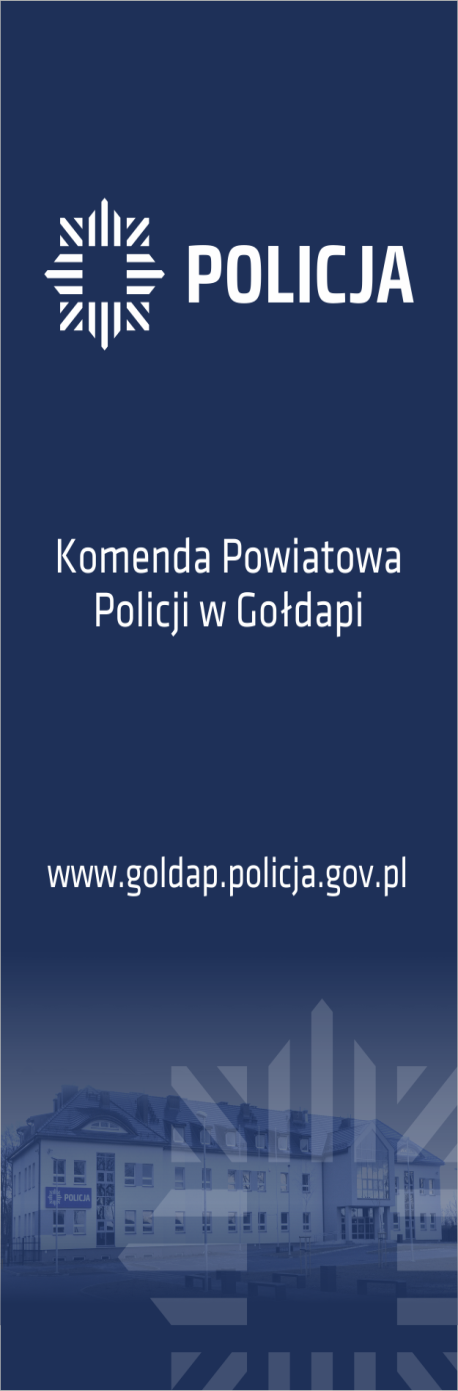 Debata społeczna skierowana przede wszystkim do seniorów oraz osób niepełnosprawnych.
Głosy społeczeństwa stanowią dla funkcjonariuszy ważny element informacji odnośnie zapotrzebowań edukacyjnych
i zapatrywań mieszkańców powiatu.

W trakcie spotkania seniorzy będą mogli zapoznać się z funkcjonowaniem Krajowej Mapy Zagrożeń Bezpieczeństwa oraz aplikacją „Moja Komenda”.   Powyższe działania zostaną zorganizowane po to, aby osoby nie umiejące korzystać z Internetu miały możliwość wypowiedzi na temat zagrożeń, które w ich subiektywnym odczuciu mogą zagrażać jego bezpieczeństwu.
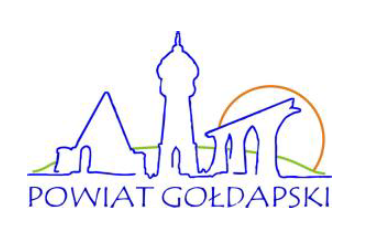 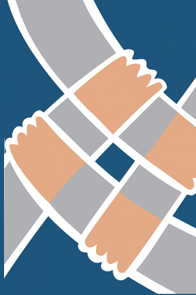 „Czy mam wpływ na moje/twoje bezpieczeństwo?”
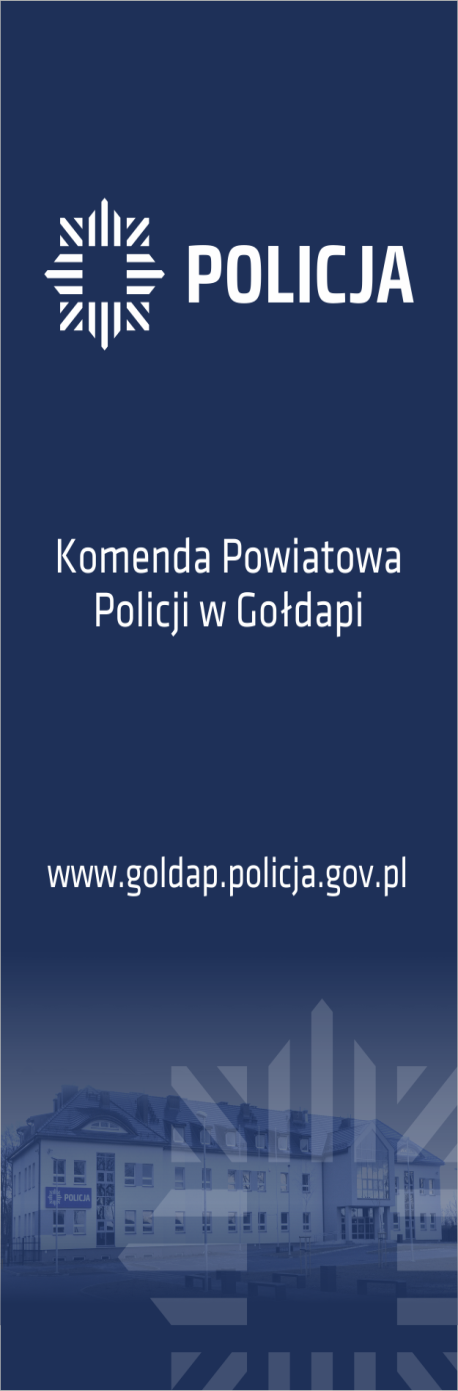 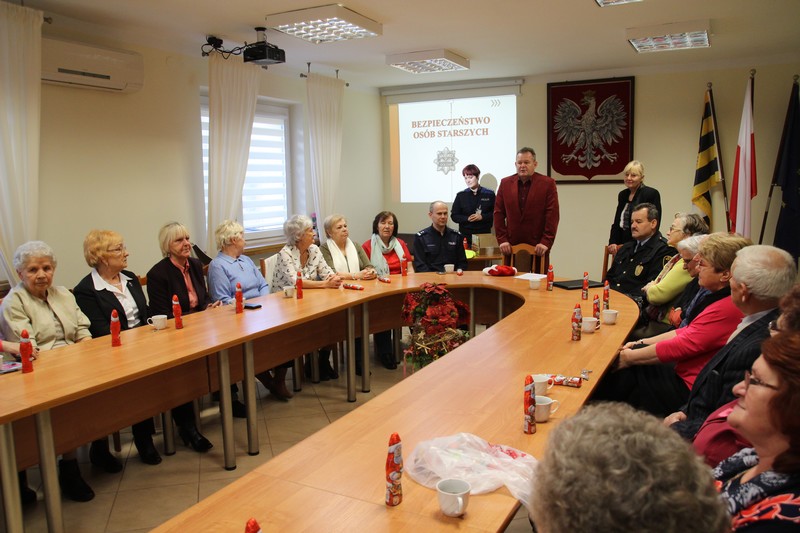 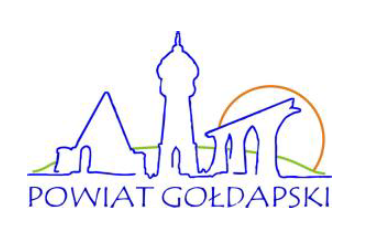 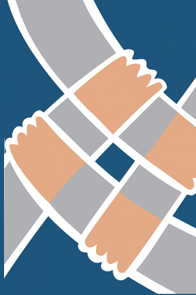 „Przytul misia Tulisia”
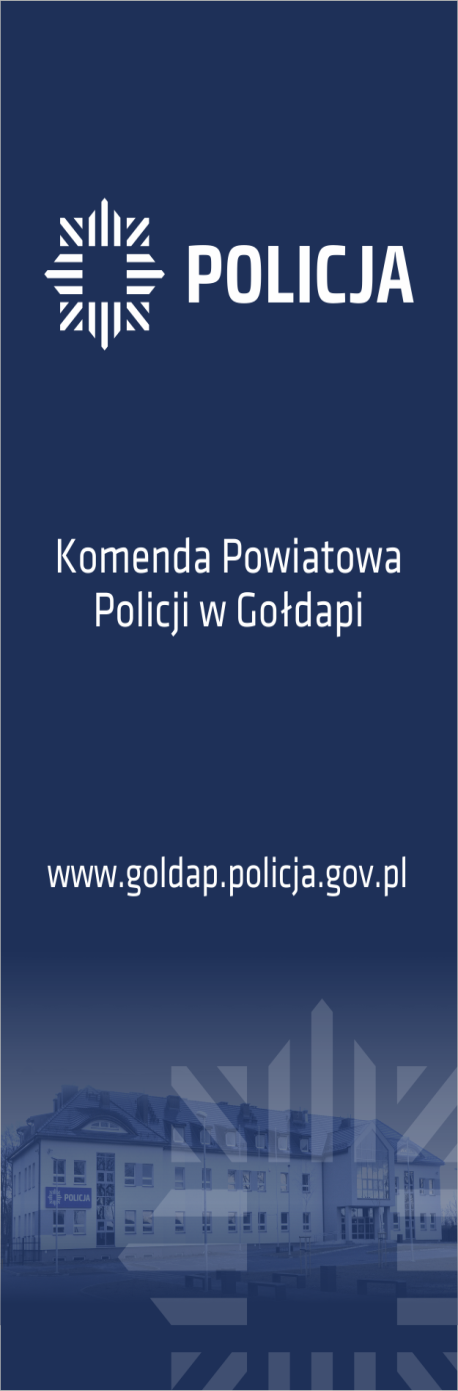 Pluszowe misie są przekazywane dzieciom dotkniętym problemem przemocy domowej.
Na maskotkach umieszczono numer bezpłatnego Telefonu Zaufania dla Dzieci i Młodzieży 116 111
oraz numer telefonu alarmowego 112.
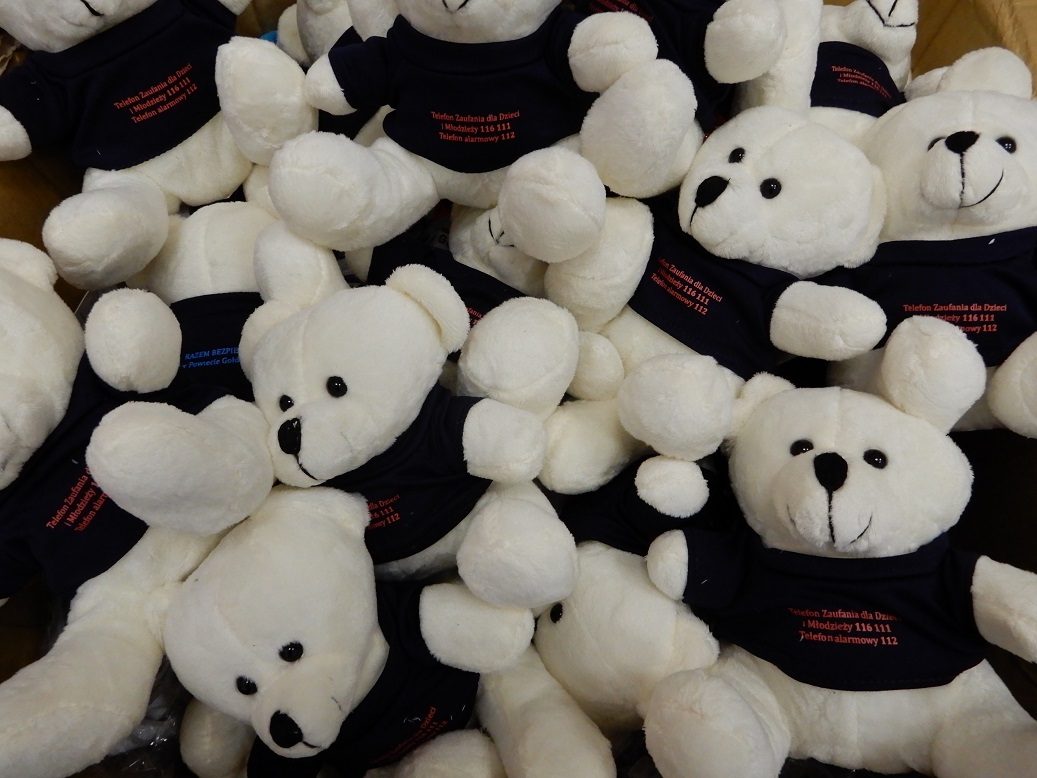 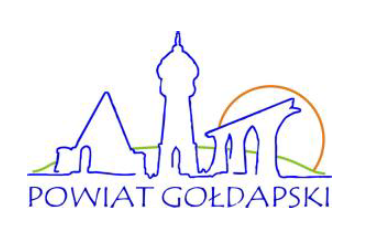 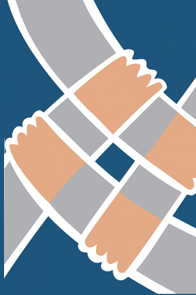 Kampania „Biała Wstążka”
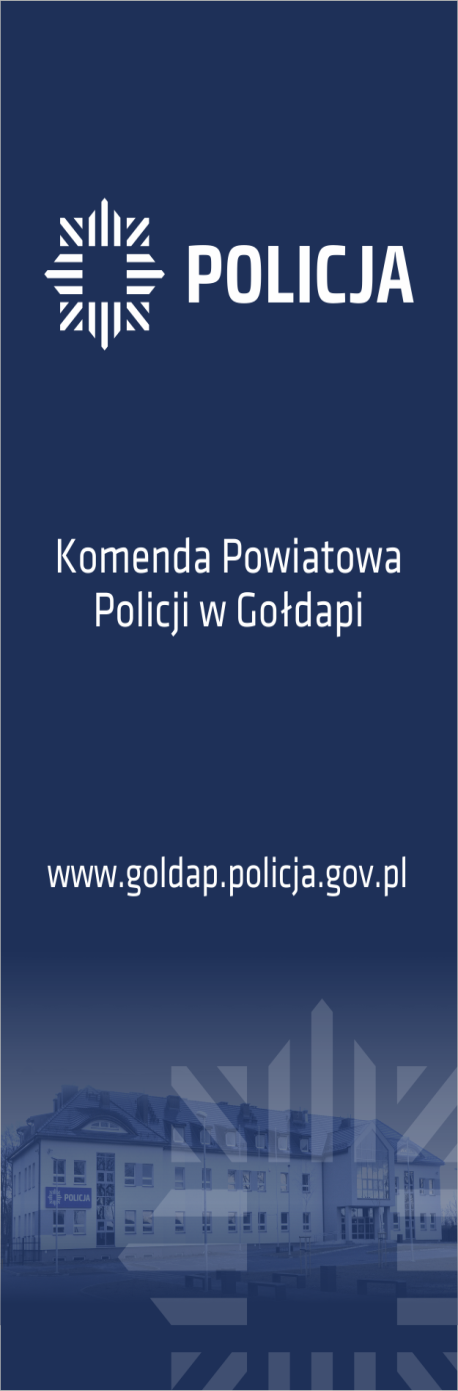 To największa na świecie kampania mająca na celu zatrzymanie przemocy wobec kobiet.
Biała wstążka symbolizuje zobowiązanie do przerwania milczenia w kwestiach przemocy wobec kobiet i powstrzymania się od wszelkich form jej stosowania.
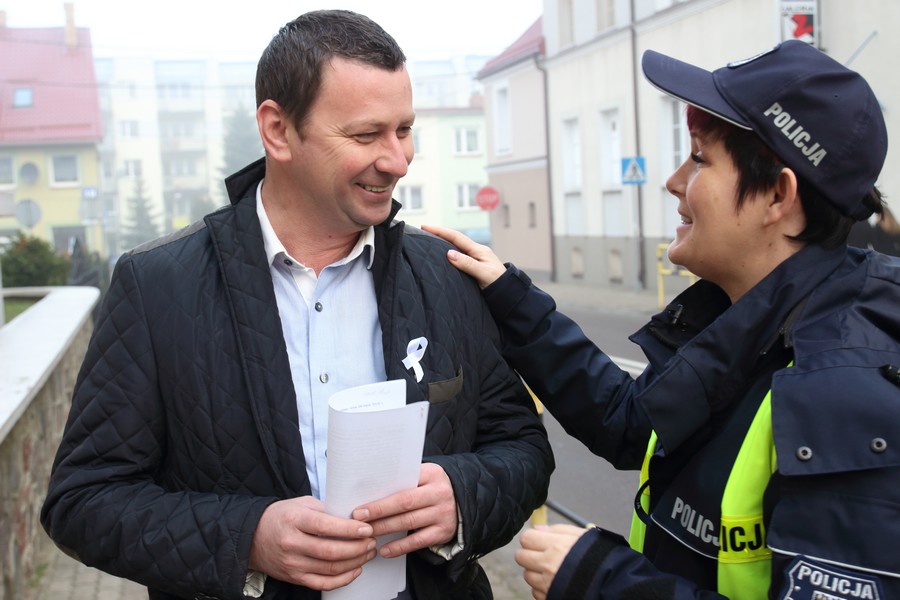 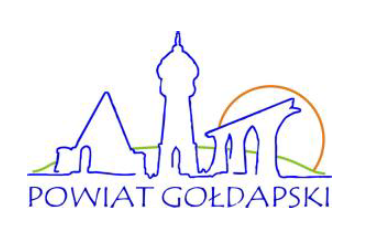 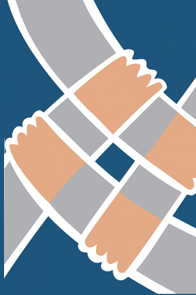 Warsztaty i szkolenia z zakresu doskonalenia umiejętności funkcjonariuszy i kadry pedagogicznej
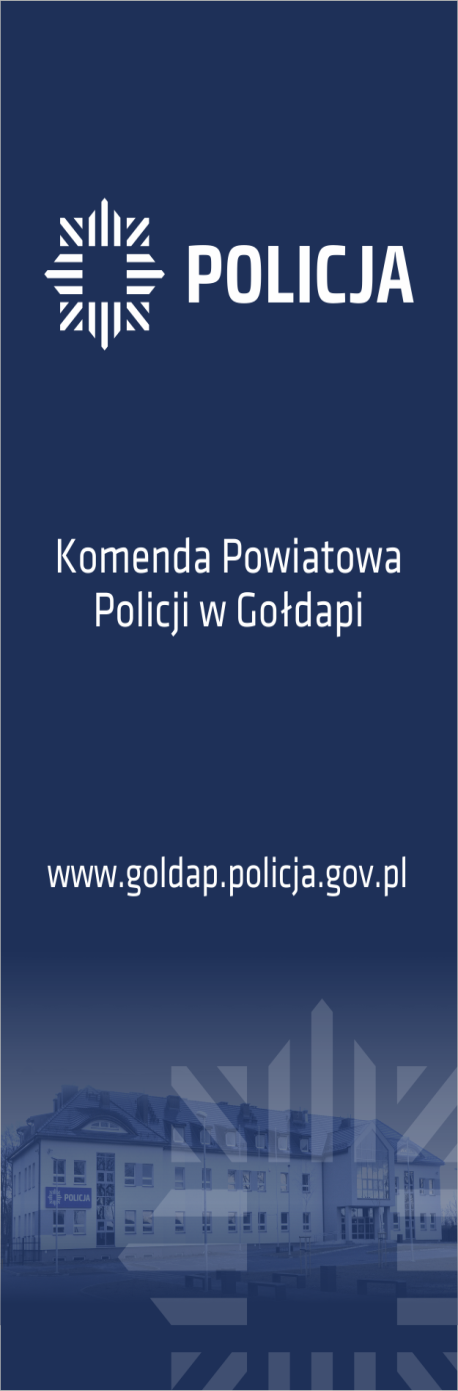 Szkolenia mają na celu podniesienie kompetencji zawodowych osób, które na co dzień zajmują się pracą z dziećmi i młodzieżą.

„Zostań znajomym swojego dziecka” – prowadzącymi będą przedstawicielki Działu Akademia NASK, które na co dzień zajmują się kwestiami związanymi z bezpieczeństwem w sieci oraz promocją pozytywnego i efektywnego wykorzystywania technologii cyfrowej.

„Oddziaływać skutecznie” – szkolenie przeprowadziła terapeutka uzależnień ze Stowarzyszenia MONAR Poradni Profilaktyczno- Konsultacyjnej w Olsztynie.
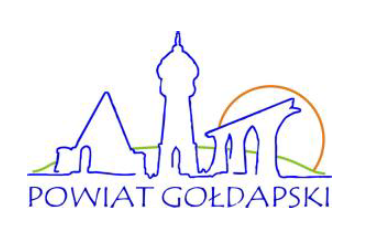 ON, TY I JA – RAZEM NA SZLAKU BEZPIECZEŃSTWA POWIATU GOŁDAPSKIEGO
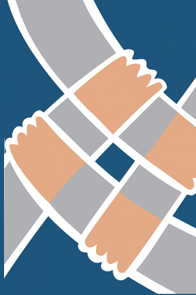 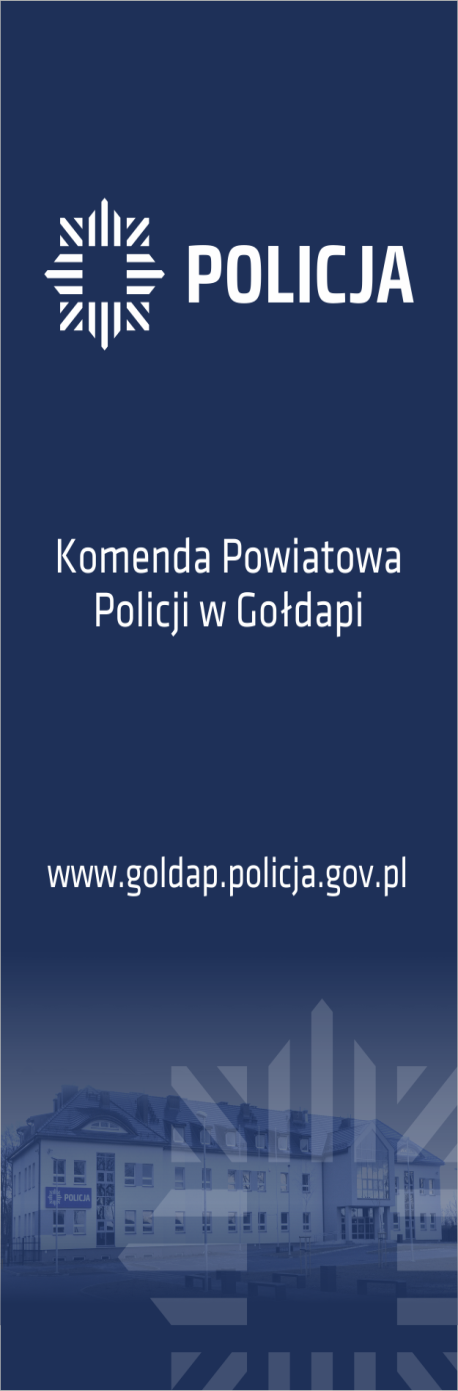 W ramach projektu zakupiono m.in.:

materiały edukacyjne (ulotki dot. przemocy domowej i bezpieczeństwa w ruchu drogowym)
strój reklamowy Sierżant Gołdapek
misie „Tulisie”
namiot profilatyczny
elementy odblaskowe (m.in. : klipsy magnetyczne, opaski, zawieszki)
aparat fotograficzny
taktyczne kamizelki odblaskowe
walizka profilaktyczna
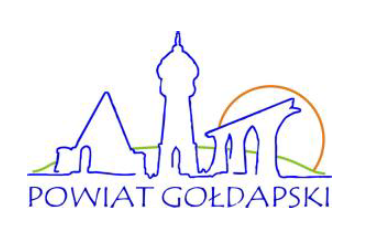 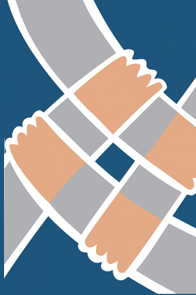 ON, TY i JA – RAZEM NA SZLAKU BEZPIECZEŃSTWA POWIATU GOŁDAPSKIEGO
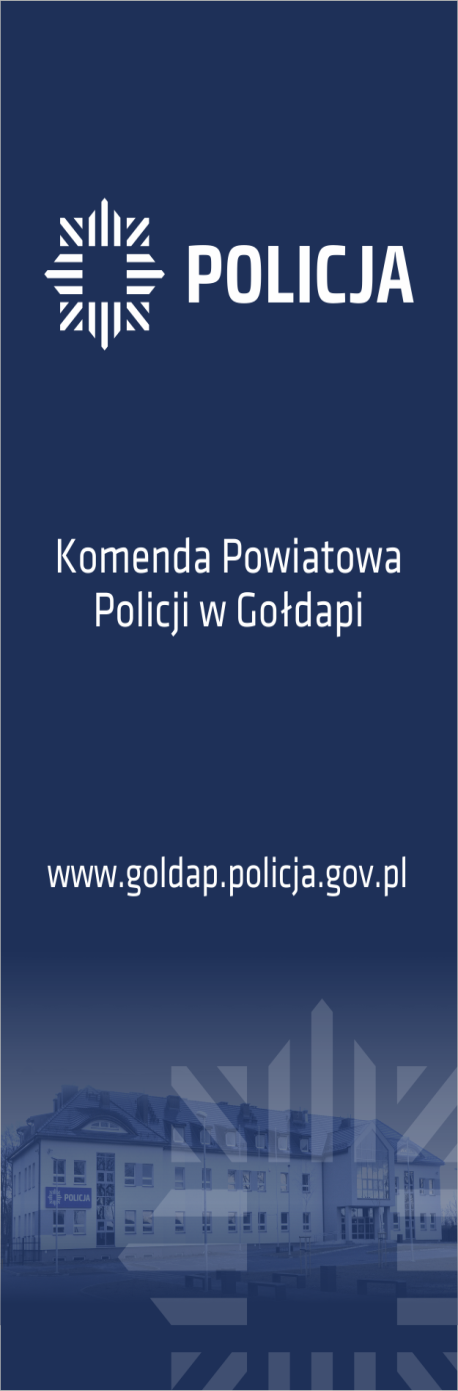 Kwota dotacji: 99.985,00 zł.
Środki własne Starostwa Powiatowego w Gołdapi: 52.850,00 zł.
Koszt całkowity: 152.835,00 zł.
Termin realizacji projektu: październik – grudzień 2018 rok
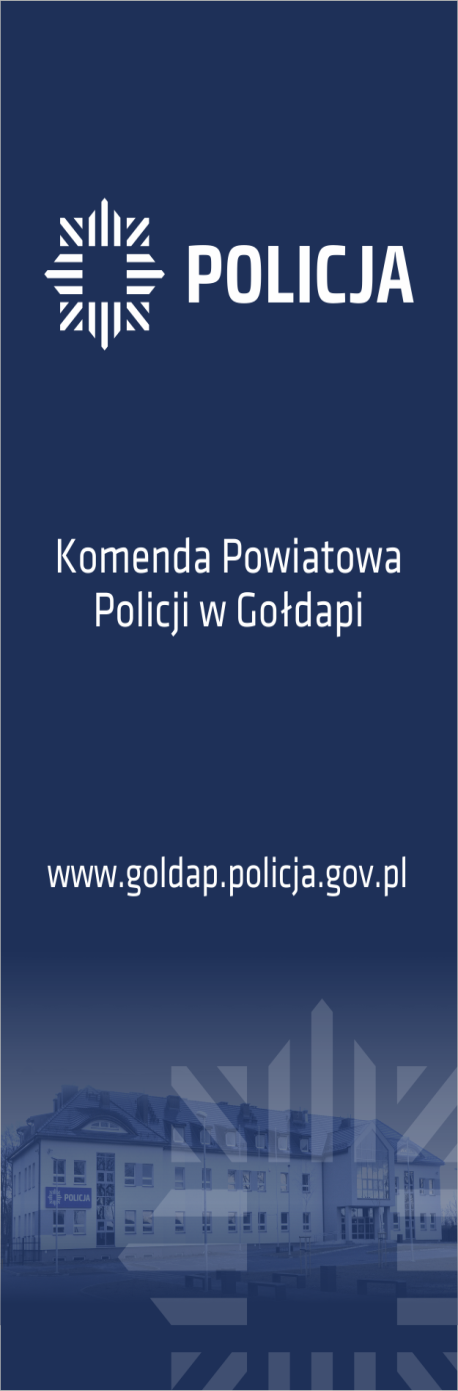 Fundusz Wsparcia Policji
Gmina Gołdap

6 900 zł – służby ponadnormatywne

23 000 zł – dofinansowanie zakupu nieoznakowanego samochodu

37 000 zł – dofinansowanie zakupu oznakowanego samochodu segmentu C

Gminny Program Profilaktyki i Rozwiązywania Problemów Alkoholowych

12 923 zł

Starostwo Powiatowe

3 000 zł – bieżące wydatki

Gmina Dubeninki

3 000 zł – bieżące wydatki
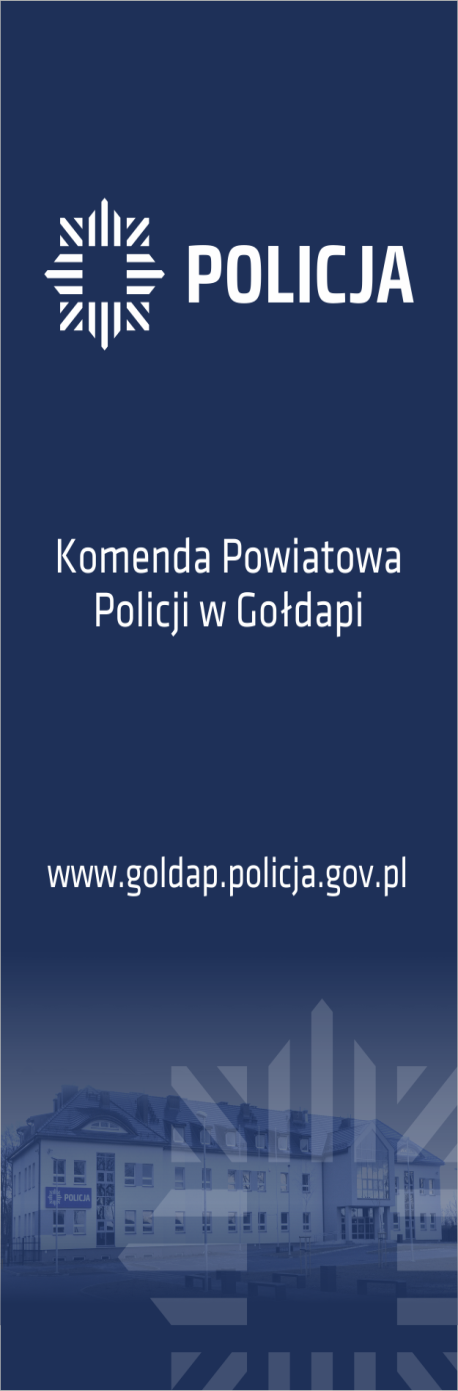 Efektywność służb ponadnormatywnych
6900 zł – 46 służb

Wyniki
Ujawniono wykroczeń – 52
Wylegitymowano – 126 osób
Przeprowadzono interwencji – 79
	z czego 72 w miejscach publicznych
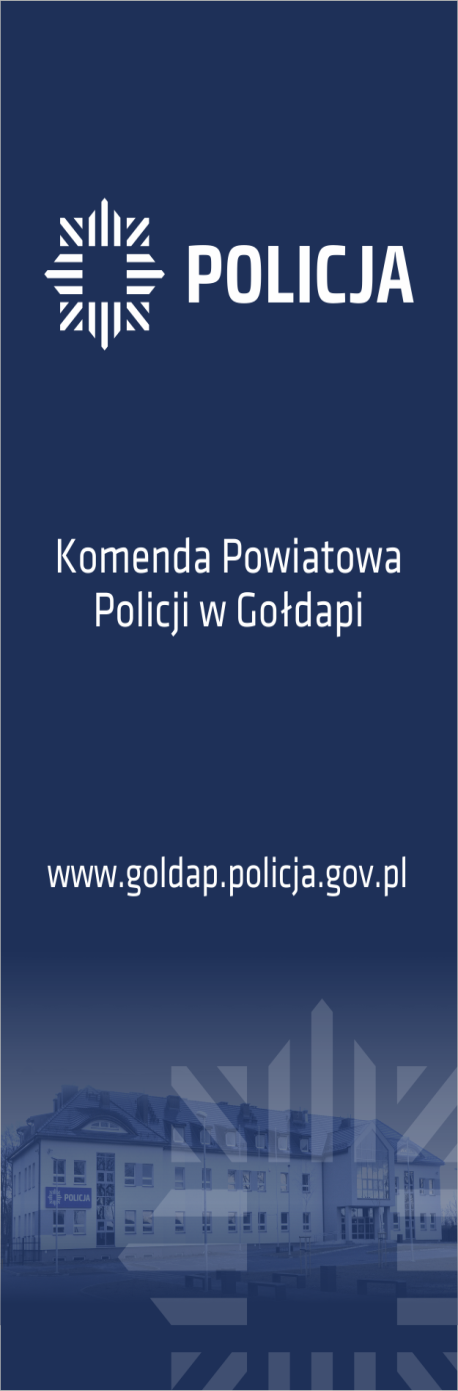 Priorytety pracy na rok 2019
Ograniczenie przestępczości narkotykowej ze szczególnym naciskiem na środowisko nieletnich,
Ograniczenie przestępczości najbardziej dotkliwejdla społeczeństwa w 7 wybranych kategoriach,
Skuteczne działania w zakresie ujawniania i przeciwdziałania przemocy domowej w tym izolacja sprawców przemocyod ofiar,
Podniesienie efektywności pracy operacyjnej,
Kontynuacja podnoszenia skuteczności poszukiwań osób,
Utrzymanie miernika czasu reakcji na zdarzeniena dotychczasowym poziomie,
Dążenie do sukcesywnej poprawy bezpieczeństwa w ruchu drogowym,
Zwiększenie ilości wykonanych służb bezwzględnych przez policjantów pionu prewencji.
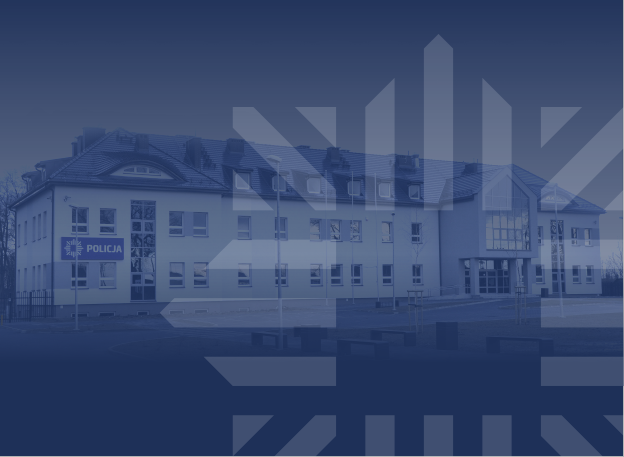 DZIĘKUJĘ ZA UWAGĘ